Lecture 12:Optimized LLM Training
Presenters: Abdelrahman Ahmed and Matthew Yang
2024-03-26
Slides created for CS886 at UWaterloo
1
[Speaker Notes: Hello everyone and welcome to lecture 12,
In this lecture, we discuss optimized training of large language models.]
Part 1:Maximize GPU Utilization
Abdelrahman Ahmed
3/26/24
Slides created for CS886 at UWaterloo
2
[Speaker Notes: In this video, I will be presenting the first part, 
where we talk about maximizing the GPU utilization for efficient and scalable training]
Why?
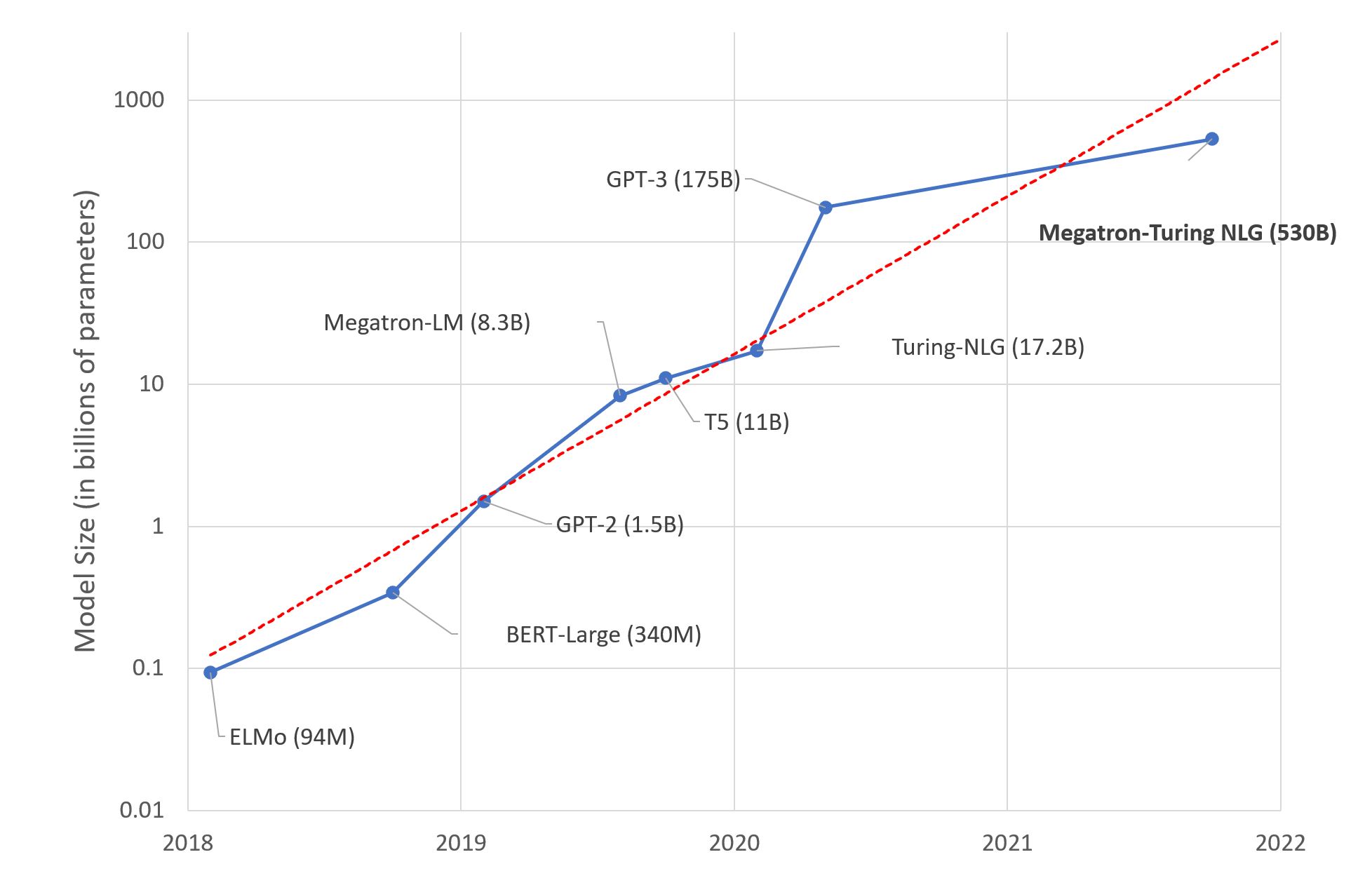 32GB VRAM  ~1.4 billion parameters max [ZeRO]
How can we do more (efficiently)?
https://huggingface.co/blog/large-language-models
2024-03-26
Slides created for CS886 at UWaterloo
3
[Speaker Notes: Why are we doing this? 
We still can see big improvements with training bigger models.
BUT: as of right now, you can not fit more than 1.4 billion parameters in one GPU (of 32GB Memory)
So, how could we achieve more than that? 
Well this is going to be the main topic of my presentation today]
Outline
2024-03-26
Slides created for CS886 at UWaterloo
4
[Speaker Notes: These are the topics that I aim to cover in this video.
While it is a very ambitious outline, I will try to touch on the main concepts and ideas
To give you an overall understanding of the process. Hopefully without boring you too much with the details]
Data Parallelism
#0
#1
#2
Parameter Server (or all-reduce)
2024-03-26
Slides created for CS886 at UWaterloo
5
[Speaker Notes: Replicate weights across devices
Split data into microbatches
Forward and backward normally
Then you reduce and broadcast

3X throughput (GPU/TPU/anything)]
Data Parallelism
2024-03-26
Slides created for CS886 at UWaterloo
6
[Speaker Notes: Amount of work by each worker is constant --> good
communication cost of aggregating gradients scales with the model size and limits compute efficiency on large models or systems with low communication bandwidth.]
Pipeline Parallelism [Gpipe, Pipedream]
#0
#1
#2
2024-03-26
Slides created for CS886 at UWaterloo
7
[Speaker Notes: Interlayer splitting
(Horizontal splitting)
Roughly 1/Nd weights (because there is optimizer weights, activations, etc)]
Pipeline Parallelism [Naïve]
2024-03-26
Slides created for CS886 at UWaterloo
8
Pipeline Parallelism (Gpipe)
[Gpipe]
2024-03-26
Slides created for CS886 at UWaterloo
9
Pipeline Parallelism (Full Example)
2024-03-26
Slides created for CS886 at UWaterloo
10
Pipeline Parallelism (Bubble analysis)
2024-03-26
Slides created for CS886 at UWaterloo
11
Pipeline Parallelism
2024-03-26
Slides created for CS886 at UWaterloo
12
[Speaker Notes: Pipeline parallelism reduces memory proportional to the number of pipeline stages, allowing model size to scale linearly with the number of workers.
However, it cannot scale indefinitely, increasing the pipeline size decreases the computation per pipeline stage,]
Model Parallelism [Megatron]
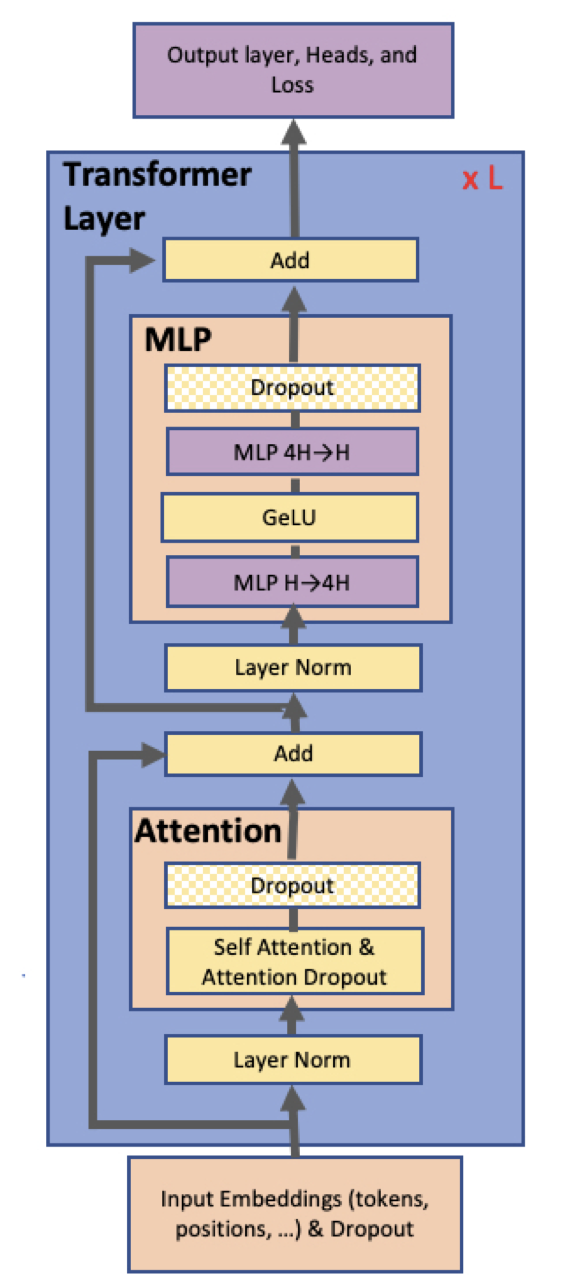 #1
#0
2024-03-26
Slides created for CS886 at UWaterloo
13
Parallel GEMM
Column parallelism
Y1
cat
Y2
Row parallelism
Model Parallelism (MLP)
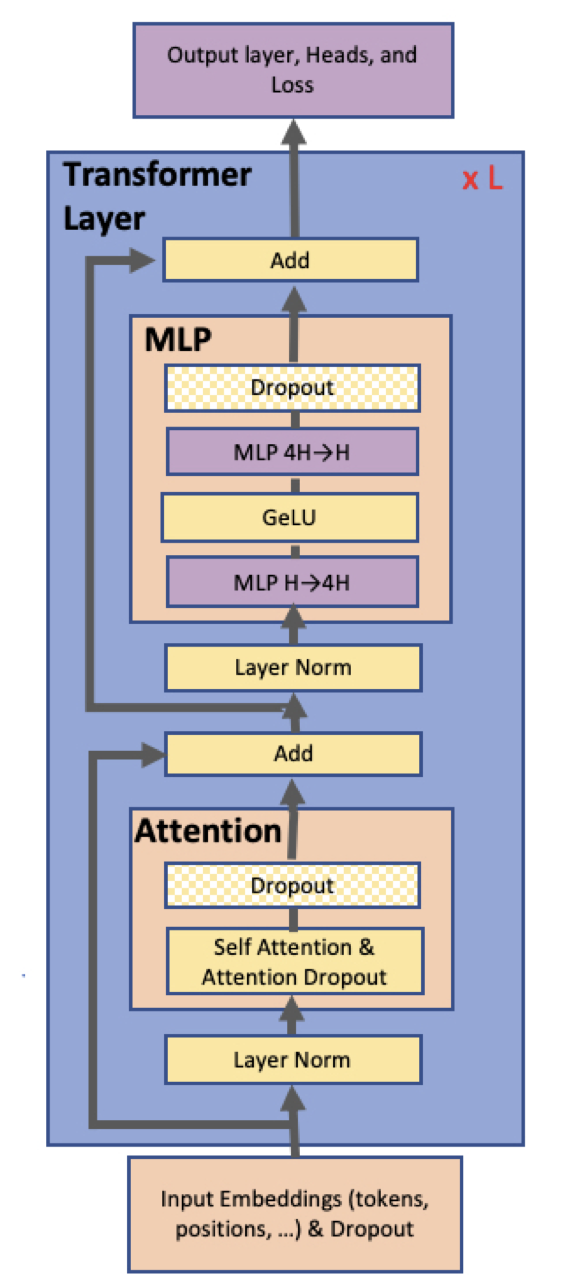 Column
Row
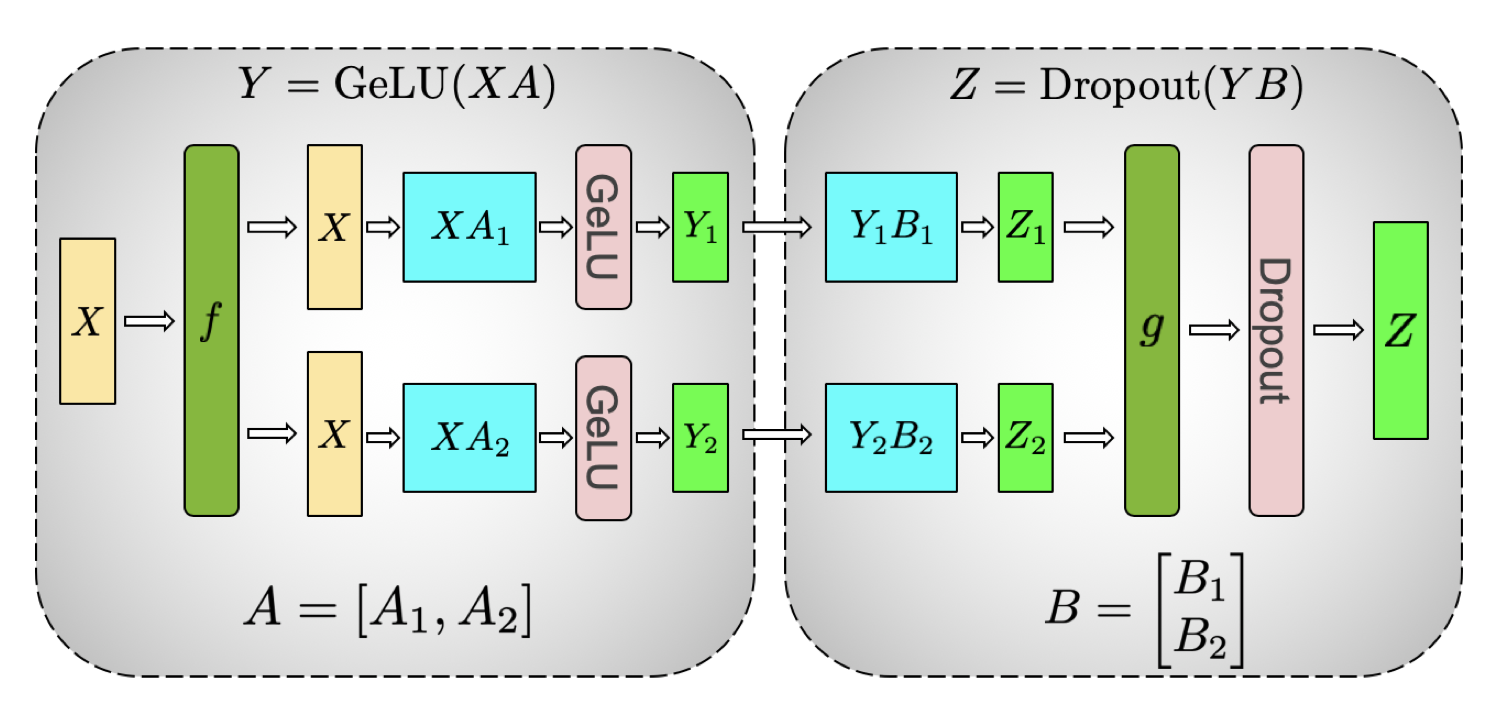 2024-03-26
Slides created for CS886 at UWaterloo
15
Model Parallelism (Self Attention)
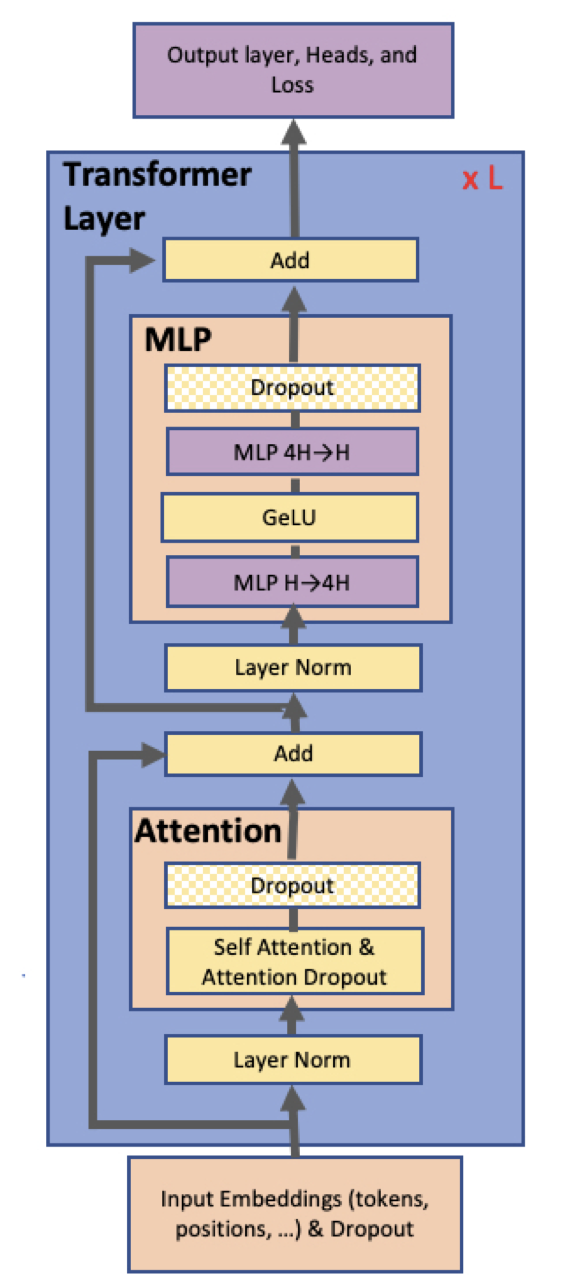 Parallelize Attention Heads!
Column
Row
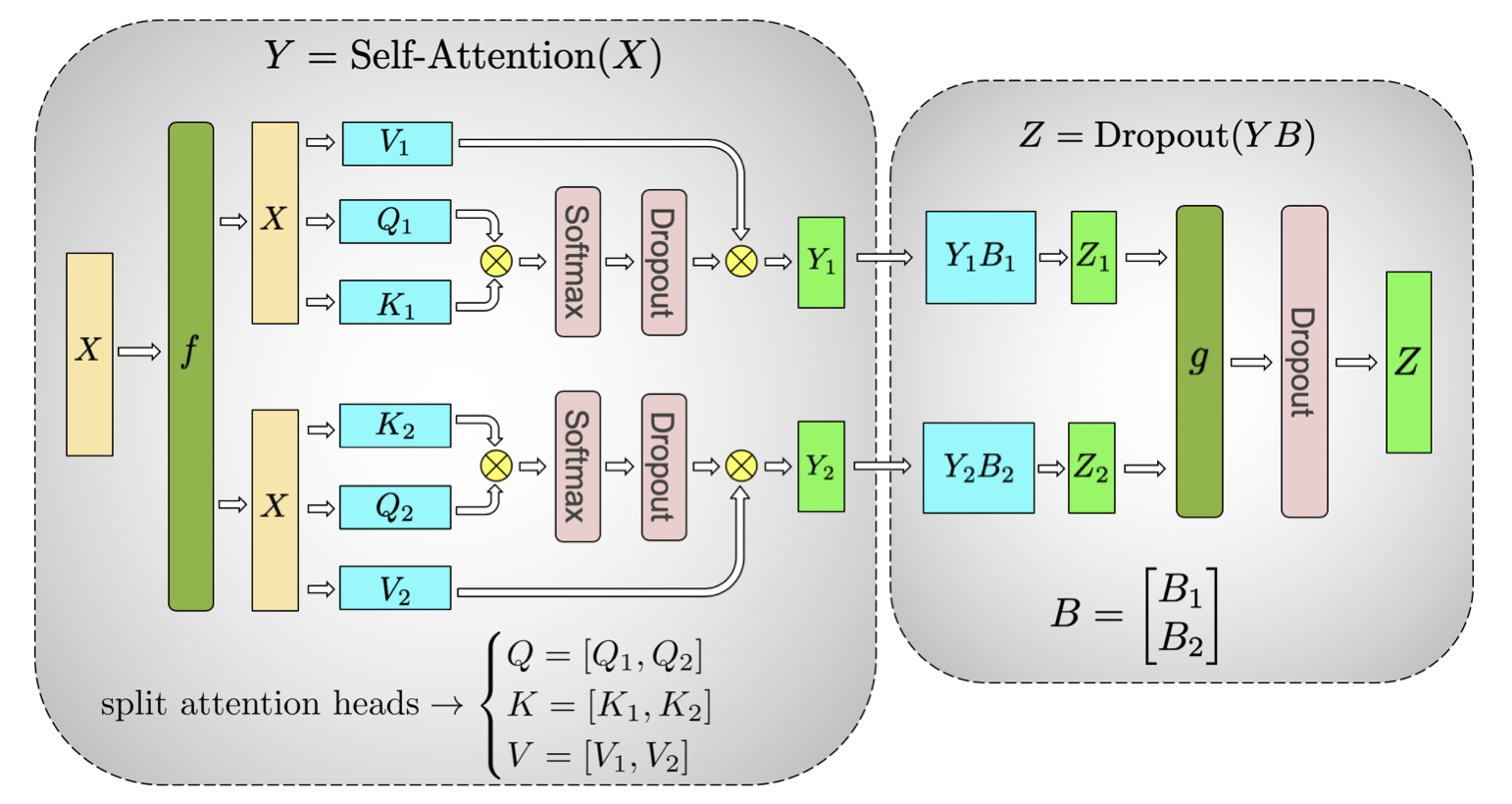 2024-03-26
Slides created for CS886 at UWaterloo
16
Model Parallelism (Transformer)
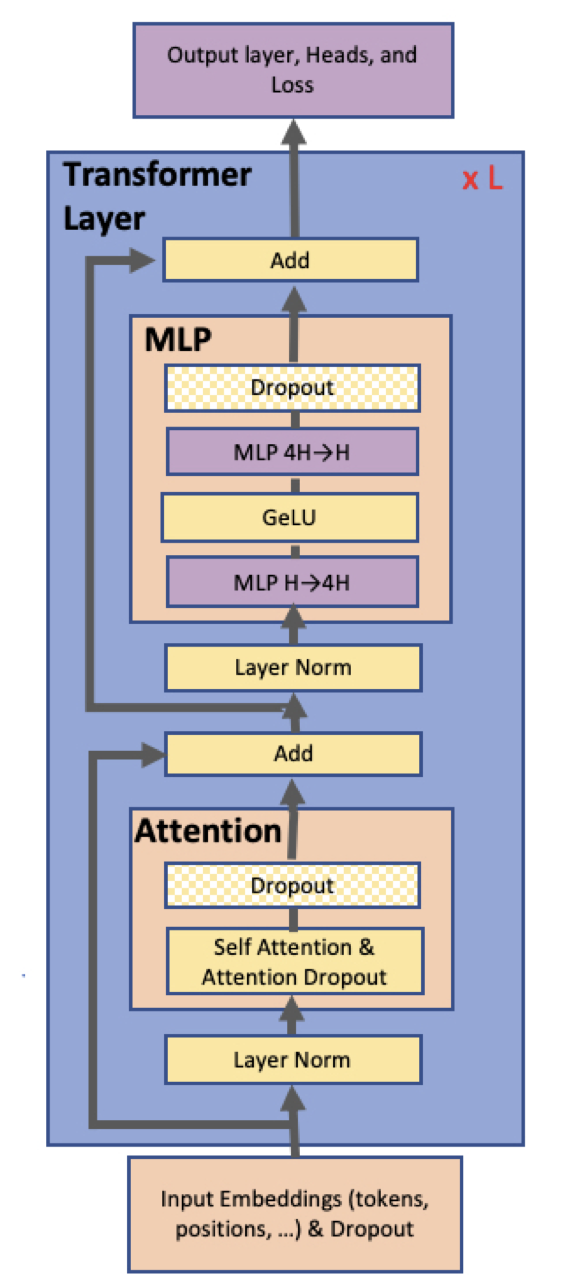 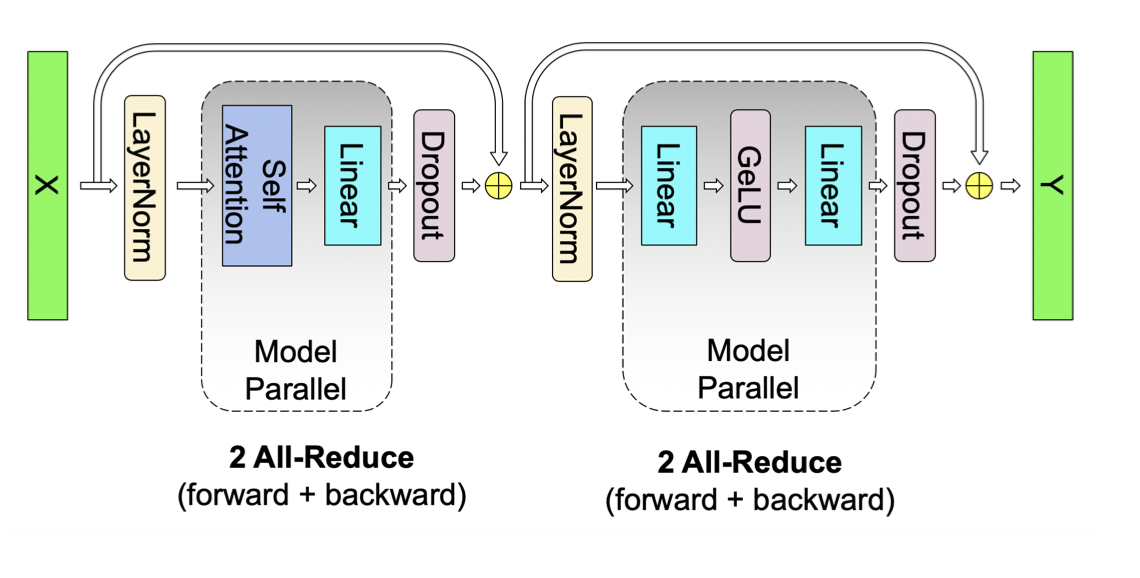 2024-03-26
Slides created for CS886 at UWaterloo
17
Model Parallelism (Results)
2024-03-26
Slides created for CS886 at UWaterloo
18
Model Parallelism
2024-03-26
Slides created for CS886 at UWaterloo
19
[Speaker Notes: MP reduces the granularity of the computation while also increasing the communication overhead 
Model parallelism reduces the memory footprint proportional to the number of workers. Crucially, it is the only approach that reduces the activation memory for individual network layers]
Parallelism Summary
#1
#0
#0
#1
#2
#1
#2
#0
Can we combine them?
3/26/24
Slides created for CS886 at UWaterloo
20
3D Parallelism (Visualized)
DP
DP
DP
PP
PP
PP
MP
MP
MP
2024-03-26
Slides created for CS886 at UWaterloo
21
3D parallelism
[Bloom]
2024-03-26
Slides created for CS886 at UWaterloo
22
Mixed Precision Training
2024-03-26
Slides created for CS886 at UWaterloo
23
[Speaker Notes: Keep weights in FP32 because weightgrad*learning rate is too small
Training: memory is dominated by activations so it’s okay to keep this]
Mixed Precision Training
2024-03-26
Slides created for CS886 at UWaterloo
24
Mixed Precision Training (Loss Scaling)
2024-03-26
Slides created for CS886 at UWaterloo
25
Mixed Precision Training
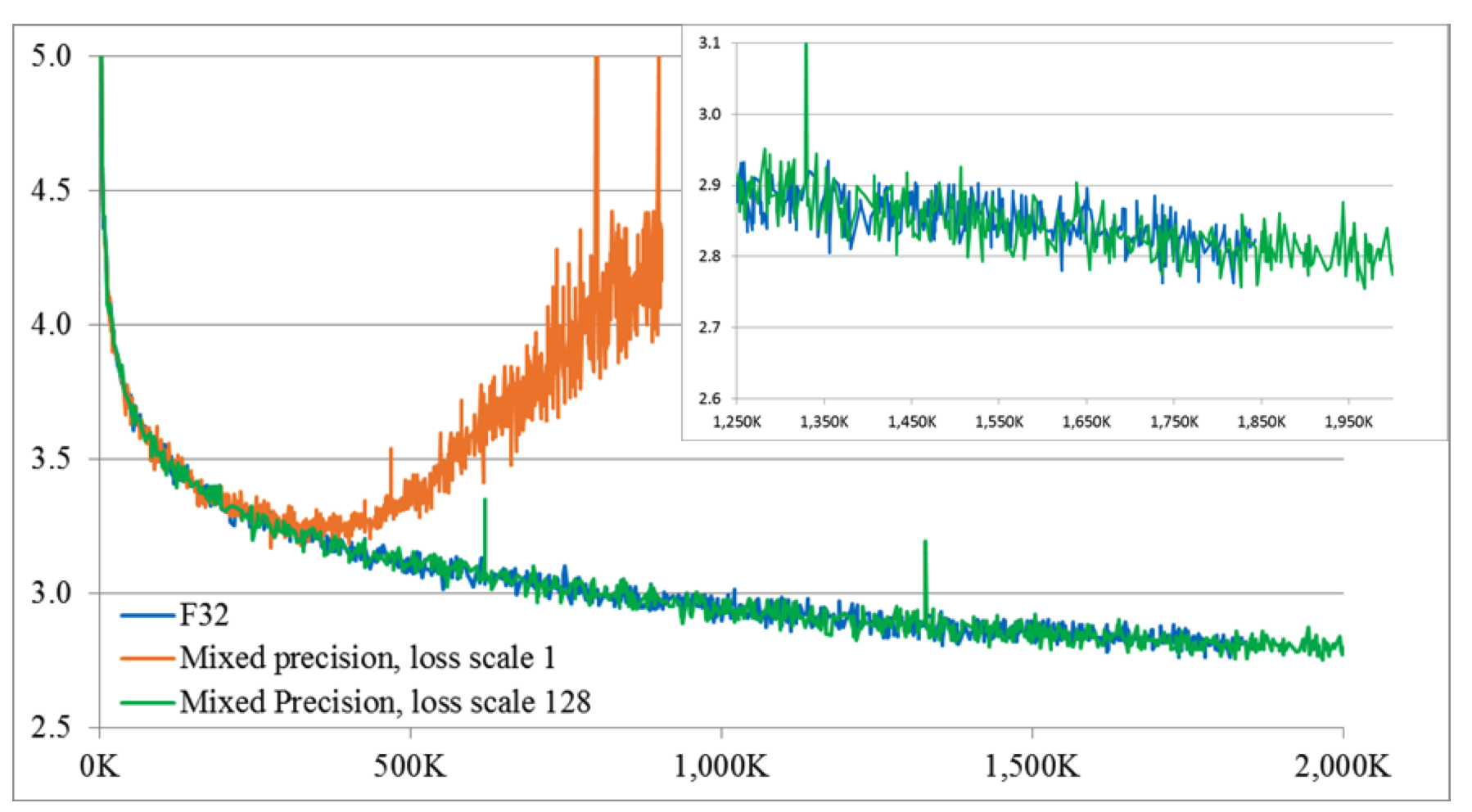 2024-03-26
Slides created for CS886 at UWaterloo
26
Mixed Precision Training
2024-03-26
Slides created for CS886 at UWaterloo
27
[Speaker Notes: DP has better scaling efficiency than MP because MP reduces the granularity of the computation while also increasing the communication overhead 
Model parallelism reduces the memory footprint proportional to the number of workers. Crucially, it is the only approach that reduces the activation memory for individual network layers]
Activation Checkpointing
[Ckpt]
2024-03-26
Slides created for CS886 at UWaterloo
28
Activation Checkpointing
2024-03-26
Slides created for CS886 at UWaterloo
29
ZeRO
2024-03-26
Slides created for CS886 at UWaterloo
30
[Speaker Notes: From Microsoft
FP16: parameters and gradients (2 +2) bytes
Optimizer States: FP32 parameters, momentum and variance: (4+4+4) bytes]
ZeRO
2024-03-26
Slides created for CS886 at UWaterloo
31
ZeRO Example (4 Devices)
2024-03-26
Slides created for CS886 at UWaterloo
32
ZeRO + 3D Parallelism = DeepSpeed
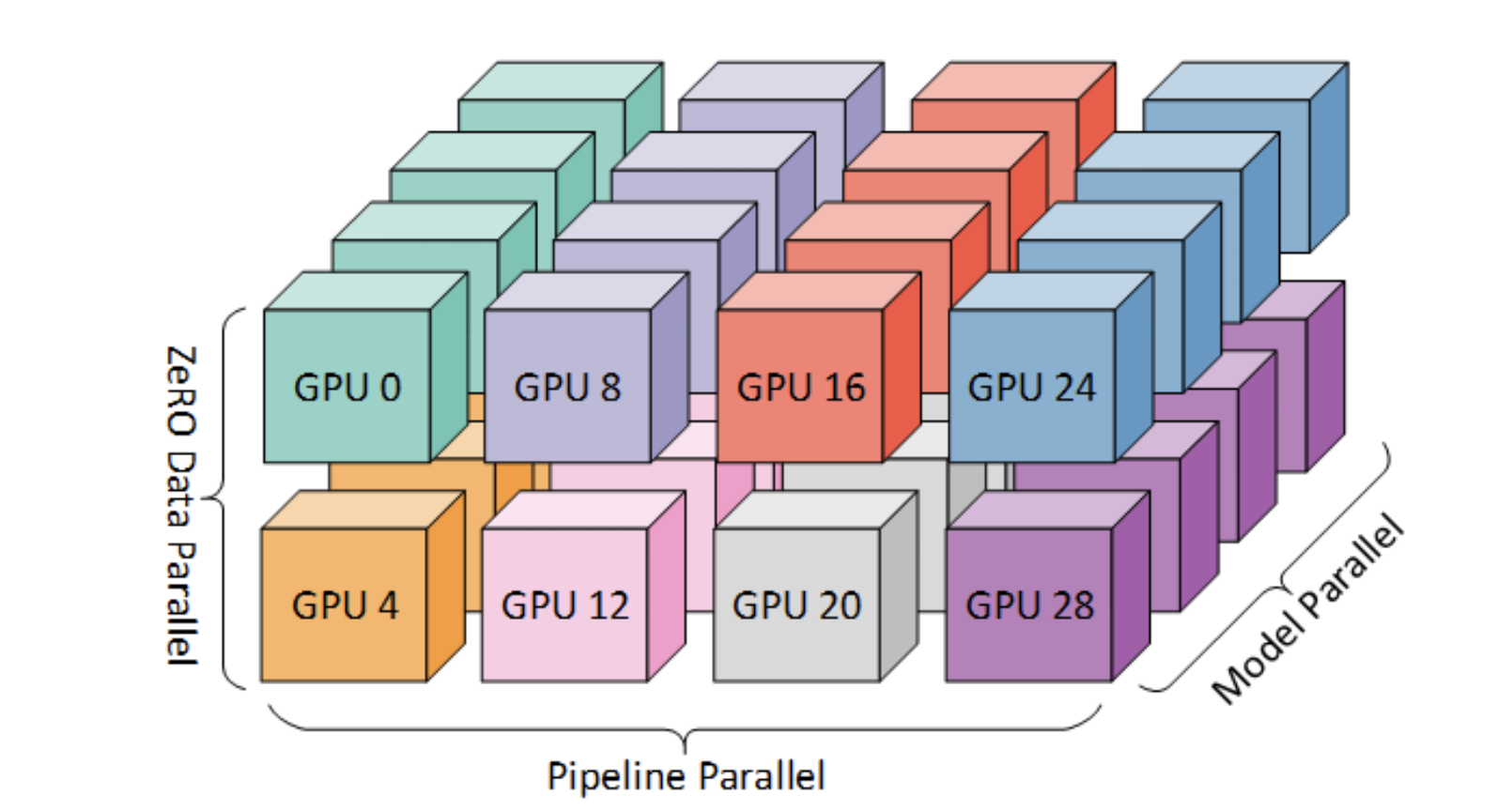 [Deepspeed]
2024-03-26
Slides created for CS886 at UWaterloo
33
[Speaker Notes: Model parallelism has the largest communication overhead of the three strategies, and so we prioritize placing model parallel groups within a node to utilize the larger intra-node bandwidth. Here we apply NVIDIA Megatron-LM for tensor-slicing style of model parallelism. Data parallel groups are placed within a node when model parallelism does not span all the workers in a node.  Otherwise, they are placed across nodes.  Pipeline parallelism has the lowest communication volume, and so we can schedule pipeline stages across nodes without being limited by the communication bandwidth.]
Appendix: ZeRO
2024-03-26
Slides created for CS886 at UWaterloo
34
Appendix: GPT-3 Scale
2024-03-26
Slides created for CS886 at UWaterloo
35
[Speaker Notes: 180 billion parameters]
References
[Gpipe]: https://arxiv.org/abs/1811.06965
[Pipedream]: https://arxiv.org/pdf/1806.03377.pdf
[Bloom]: https://arxiv.org/abs/2211.05100
[Megatron]: https://arxiv.org/abs/1909.08053
[Ckpt]: https://arxiv.org/pdf/1604.06174.pdf
[DeepSpeed]: https://www.microsoft.com/en-us/research/blog/deepspeed-extreme-scale-model-training-for-everyone/, https://github.com/microsoft/DeepSpeed
2024-03-26
Slides created for CS886 at UWaterloo
36
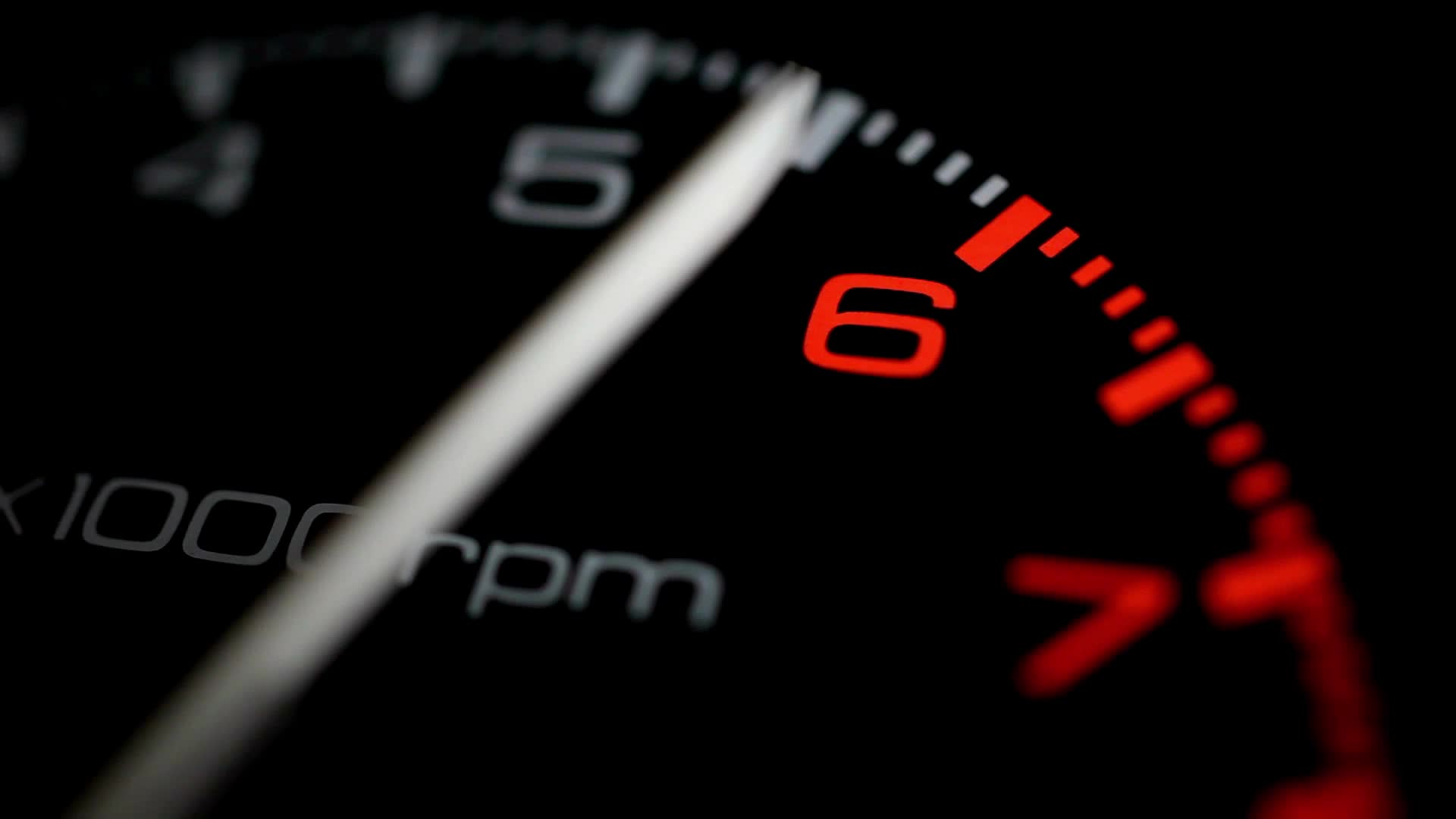 Part 2: Attention Acceleration
Matthew Yang
3/26/24
Slides created for CS886 at UWaterloo
37
Overview
Positional Encoding
RoPE
ALiBi
Attention Inference Acceleration
Multi-Query Attention
Groupquery Attention
Attention I/O Acceleration
Flash Attention
Flash Attention v2
2024-03-26
Slides created for CS886 at UWaterloo
38
RoPE
2024-03-26
Slides created for CS886 at UWaterloo
39
Positional Encoding Previously…
Why positional encoding?
The lack of position information in Transformers attention
Approaches in “Attention is All You Need”
Sine/cosine functions (the finalized approach)
Learned positional embeddings
Expand x_i + p_i: (x word embedding, i position, d dimension of x)
The model detects that this combination of sines/cosines means position i
Ablation study showed PE -> absolute pos learned by LR
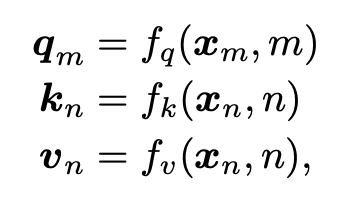 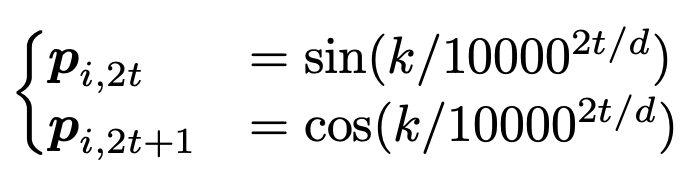 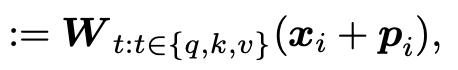 2024-03-26
Slides created for CS886 at UWaterloo
40
RoPE Intuition
Intuition: find f, g s.t. relative position is captured

Idea in 2D: Suppose that x_m is a complex number. Rotate the complex number Wx by mθ. Then the inner product between two complex numbers captures the angle difference between them (derive)
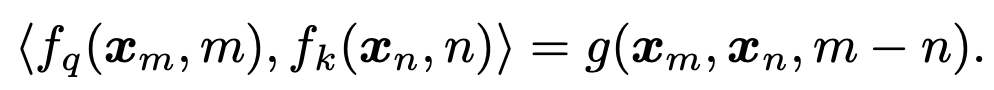 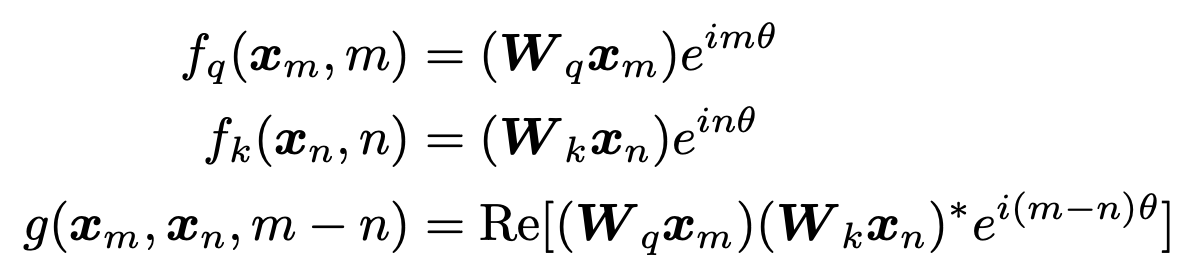 2024-03-26
Slides created for CS886 at UWaterloo
41
RoPE Generalization
Since there is a bijection between C and R^2, we can transfer the idea of rotation to R^2 (derive rotation matrix)


We split d-dims into d/2 2D spaces so that every consecutive pair of vectors is rotated by mθ_i in R^2 --> the positional footprint of x_m
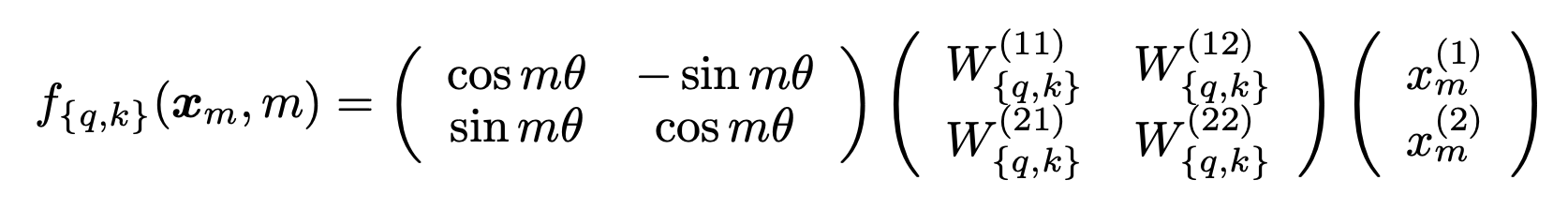 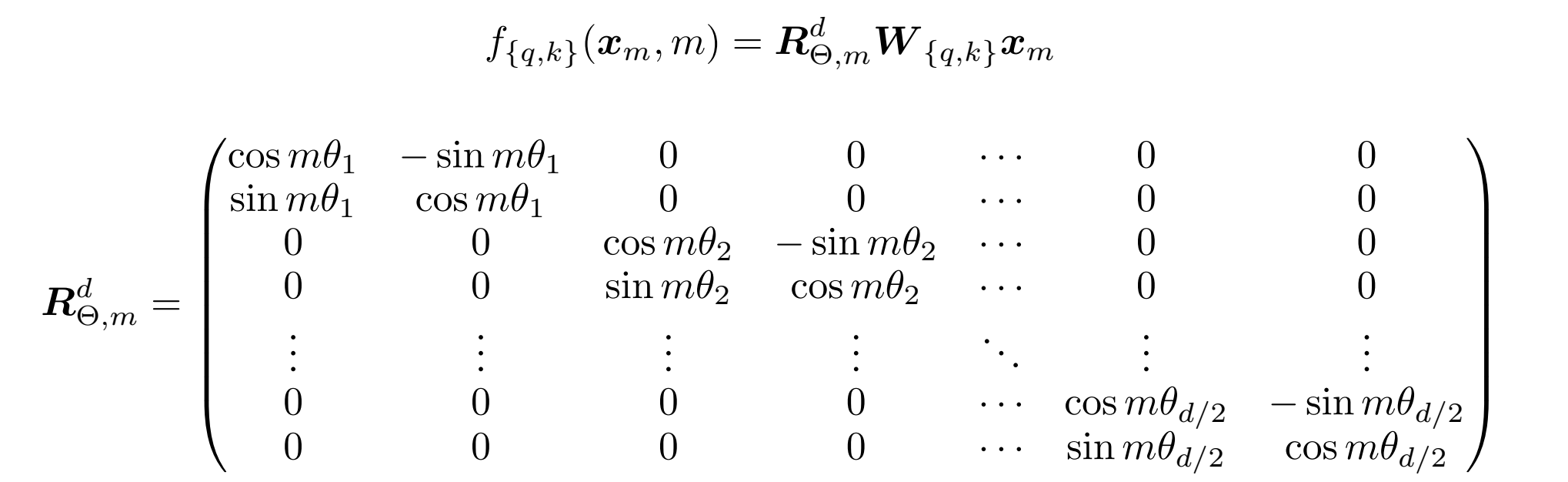 2024-03-26
Slides created for CS886 at UWaterloo
42
RoPE Generalization (cont’d)
Btw, we pick								for the positional footprint
This leads to

				          represents a rotation of (n-m)θ_i because
Transpose = -θ (explain due to sin/cos odd/even)
Each of the d/2 sub-matrices only interacts with its counterpart (explain due to zero stays zero, and example of non-zero entry)
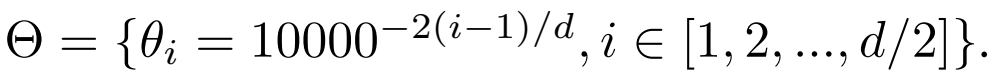 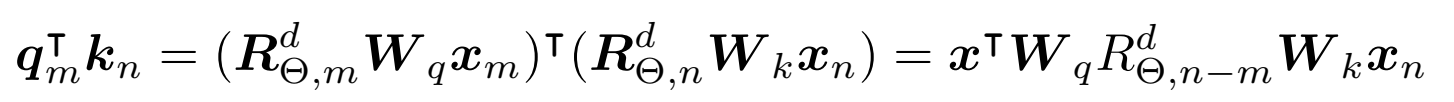 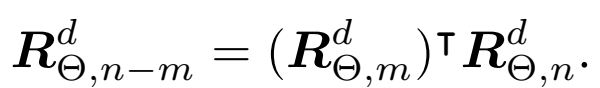 2024-03-26
Slides created for CS886 at UWaterloo
43
RoPE Generalization (cont’d 2)
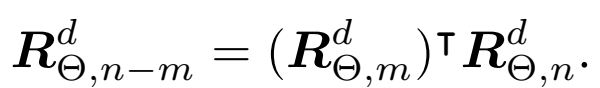 Efficient computation of 




Can we still do this for linear attention?


Yes, pull R out of phi since rotation applied before/after common choices of phi, e.g., 					 , are the same.
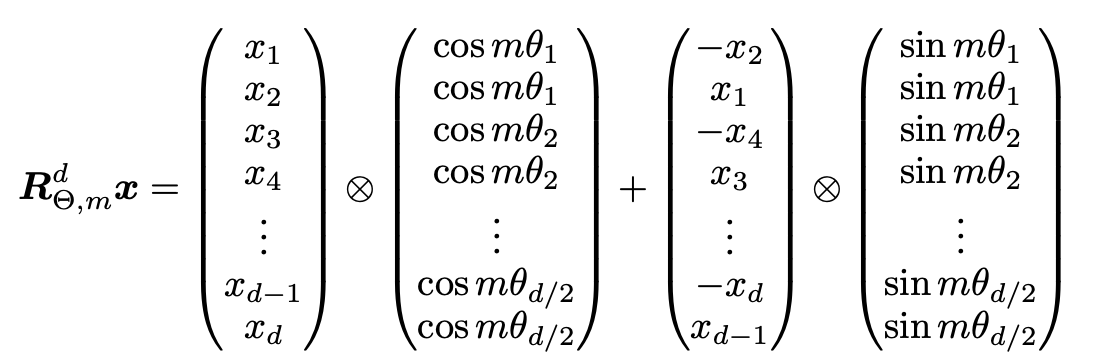 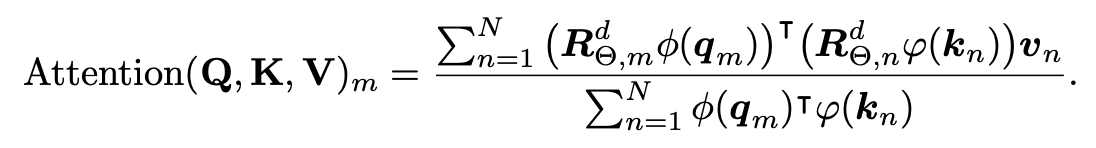 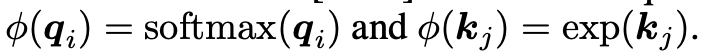 2024-03-26
Slides created for CS886 at UWaterloo
44
RoPE Generalization (cont’d 3)
RoPE is unlike sinusoidal encoding in that it is applied at every layer rather than just once before the encoder/decoder
A lot of mathematically motivated statements from RoPE. But at the end of the day, we just want q_m, k_n far from each other to have lower weight. The paper provides a weight decay bound
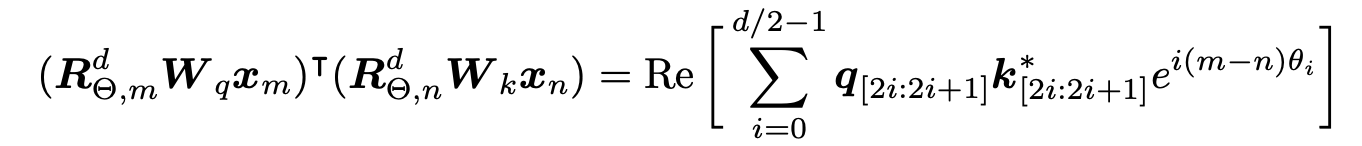 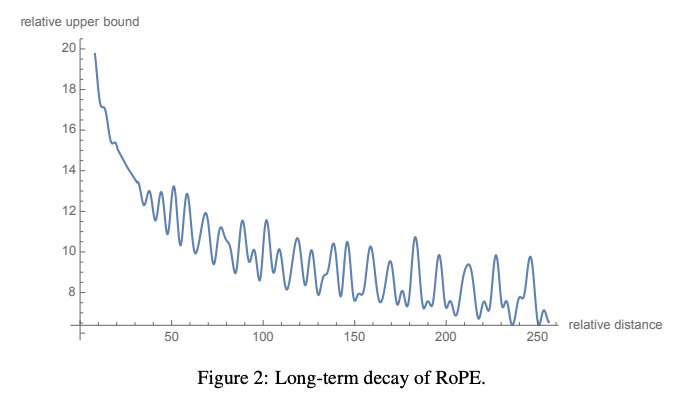 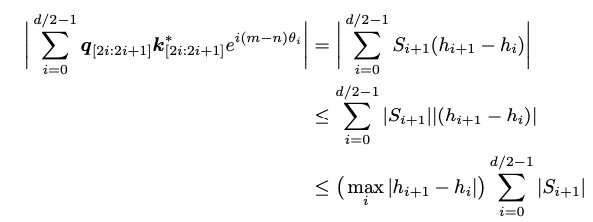 2024-03-26
Slides created for CS886 at UWaterloo
45
RoPE (RoFormer) Results
Translation score, fine-tuning on GLEU score




Masked LM / LM scores







Aside: used by GPT-3
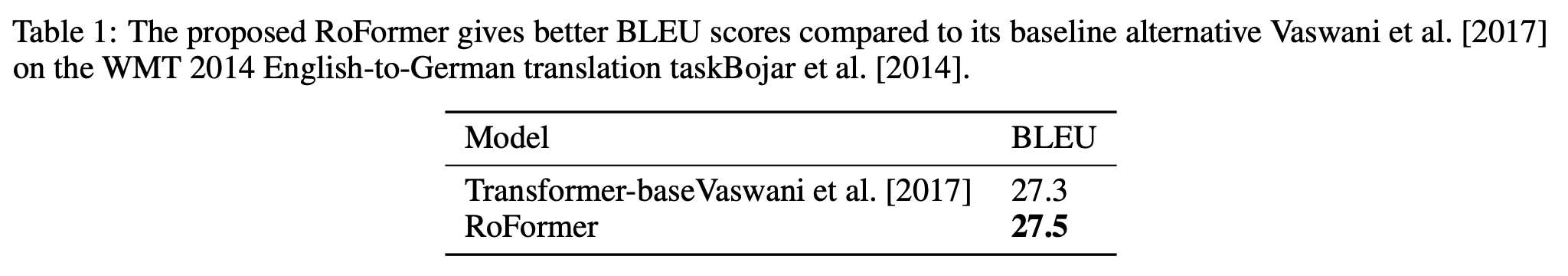 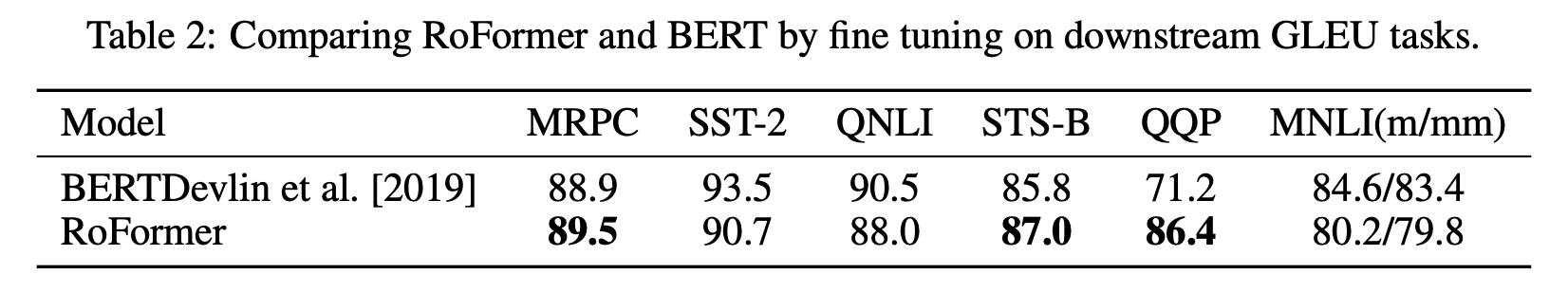 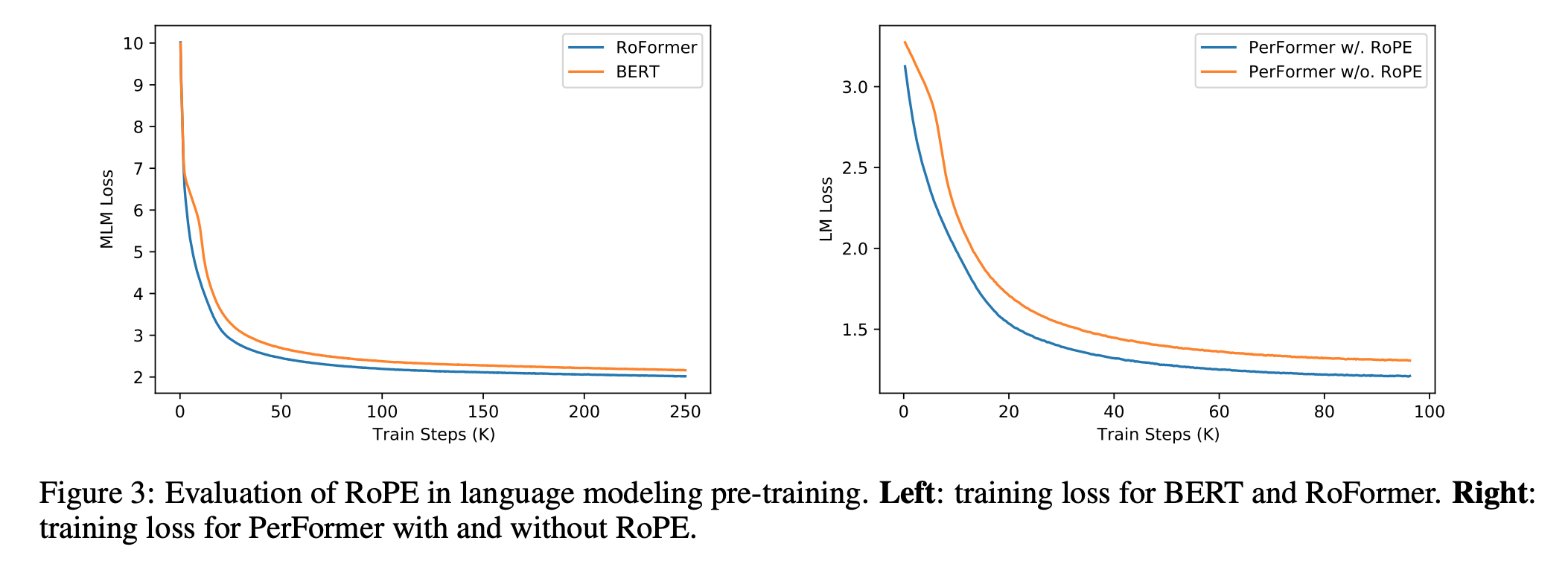 2024-03-26
Slides created for CS886 at UWaterloo
46
ALiBi
2024-03-26
Slides created for CS886 at UWaterloo
47
ALiBi motivation
Models can take input lengths longer than it has seen during training:
X: n x d, W_q: d x d_q, W_k: d x d_k
(XW_q)(X_W_k)^T can be applied on arbitrarily large n without any changes to W_q / W_k
ALiBi: overcome the inability to extrapolate to sequence lengths longer than the ones seen during training
Existing approaches considered:
Sinusoidal (Attention Is All You Need)
Rotary (RoPE)
T5 Bias
2024-03-26
Slides created for CS886 at UWaterloo
48
Extrapolation in current approaches
Worst-to-best: Sinusoidal -> RoPE -> T5 Bias
T5 Bias: learned, shared bias (across heads) dependent on the distance between query and key (relative, not absolute)
T5 Bias training is twice as slow vs. the sinusoidal method
Then you might say, since L = 512 for T5 bias and L = 1024 for sinusoidal takes the same time, then we since T5 generalizes well, just train it on a shorter context!
But if we extrapolate L = 512 T5 bias to L = 1024 for inference, it still takes twice as long…
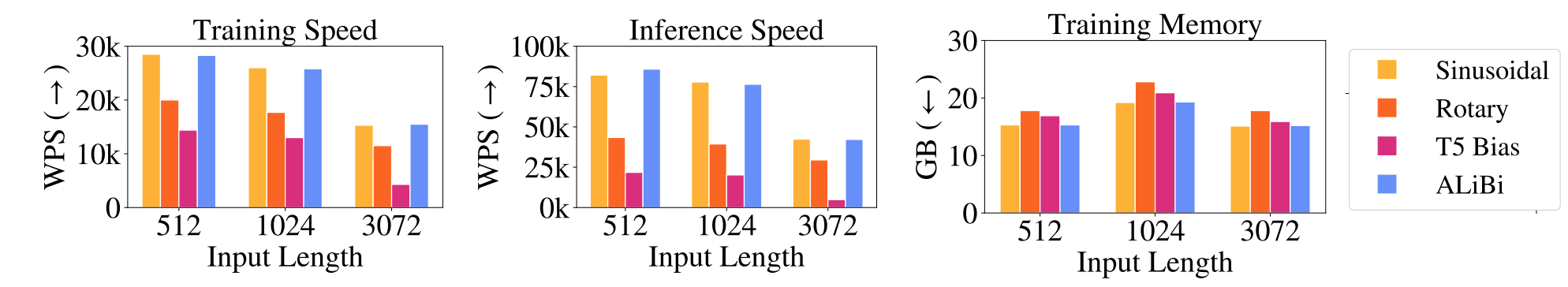 2024-03-26
Slides created for CS886 at UWaterloo
49
ALiBi mechanism
The encoding applied to a single query (note that only i positions are considered since the rest are masked)

Penalizes attention scores between distant query-key pairs, with the penalty increasing as the distance between a key and a query grows
Where m is a head-specific constant specified before training. With n heads, we set m = 1/2^(8/n)
Trainable slopes (m’s) didn’t work well
Slopes between 0 and 1, that had a higher density around 0 worked well
n x L x L (n heads) space, since each head has different m
ALiBi, unlike sinusoidal but similar to rotary, is applied at every layer
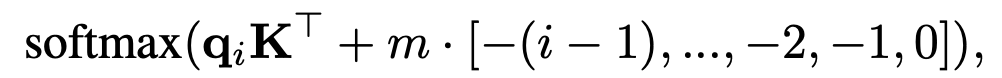 2024-03-26
Slides created for CS886 at UWaterloo
50
Perplexity
Given a LM, it can assign the probability to the sentence “a red fox”
P(a red fox) = P(a)P(red | a)P(fox | a red)
Pnorm (a red fox) = P(W)^(1/n). Here n = 3, Pnorm here = geometric mean
Perplexity(a red fox) = 1 / Pnorm(a red fox) -> lower is better
2024-03-26
Slides created for CS886 at UWaterloo
51
ALiBi vs. Sinusoidal
E.g., 1.3 billion parameter LM trained on L = 1024 tokens with ALiBi 
achieves the same perplexity as a sinusoidal model on L = 2048 
when both are tested on sequences of 2048 tokens
even though ALiBi is 11% faster and uses 11% less memory
2024-03-26
Slides created for CS886 at UWaterloo
52
ALiBi Results (WikiText-103 + Toronto BookCorpus)
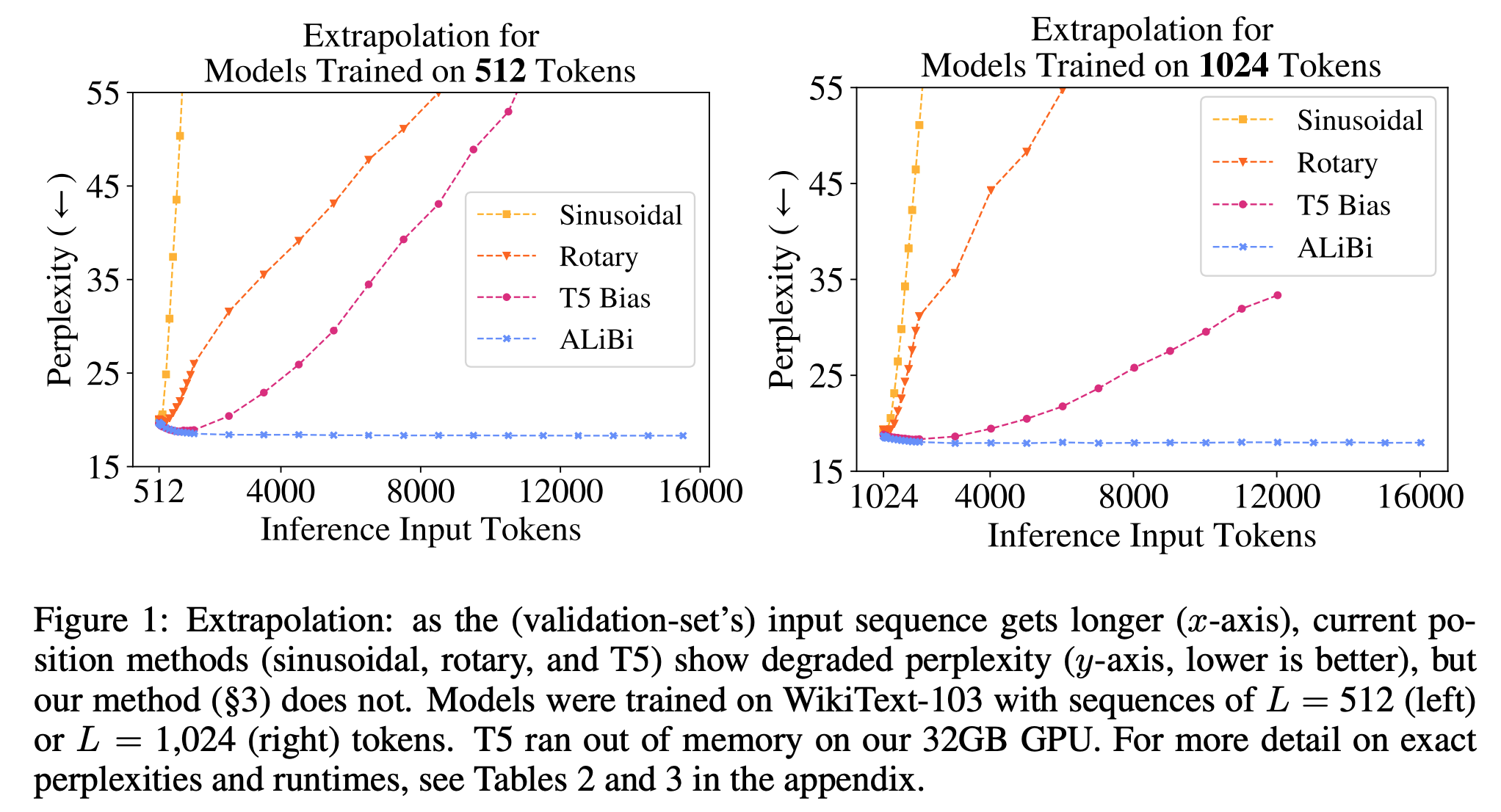 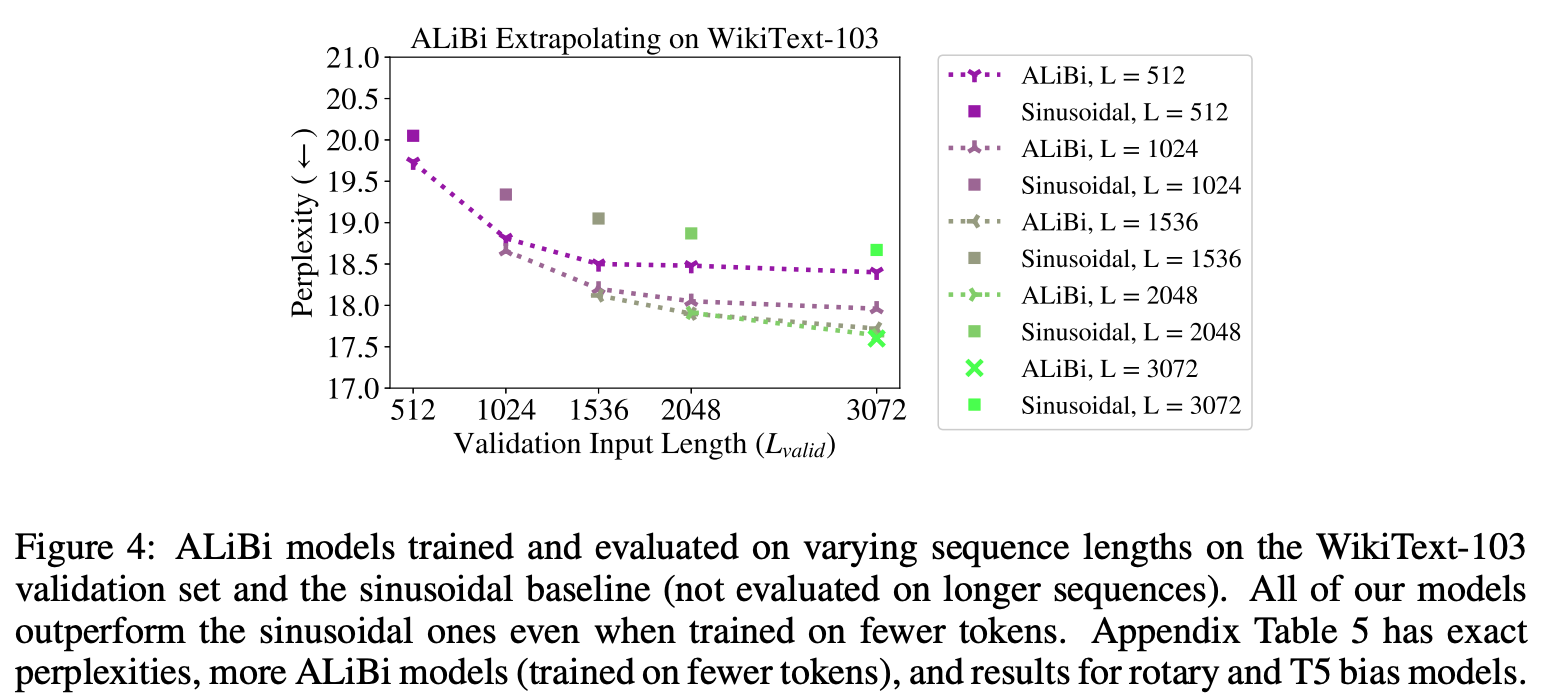 2024-03-26
Slides created for CS886 at UWaterloo
53
ALiBi Results (CC100 + RoBERTa corpus)
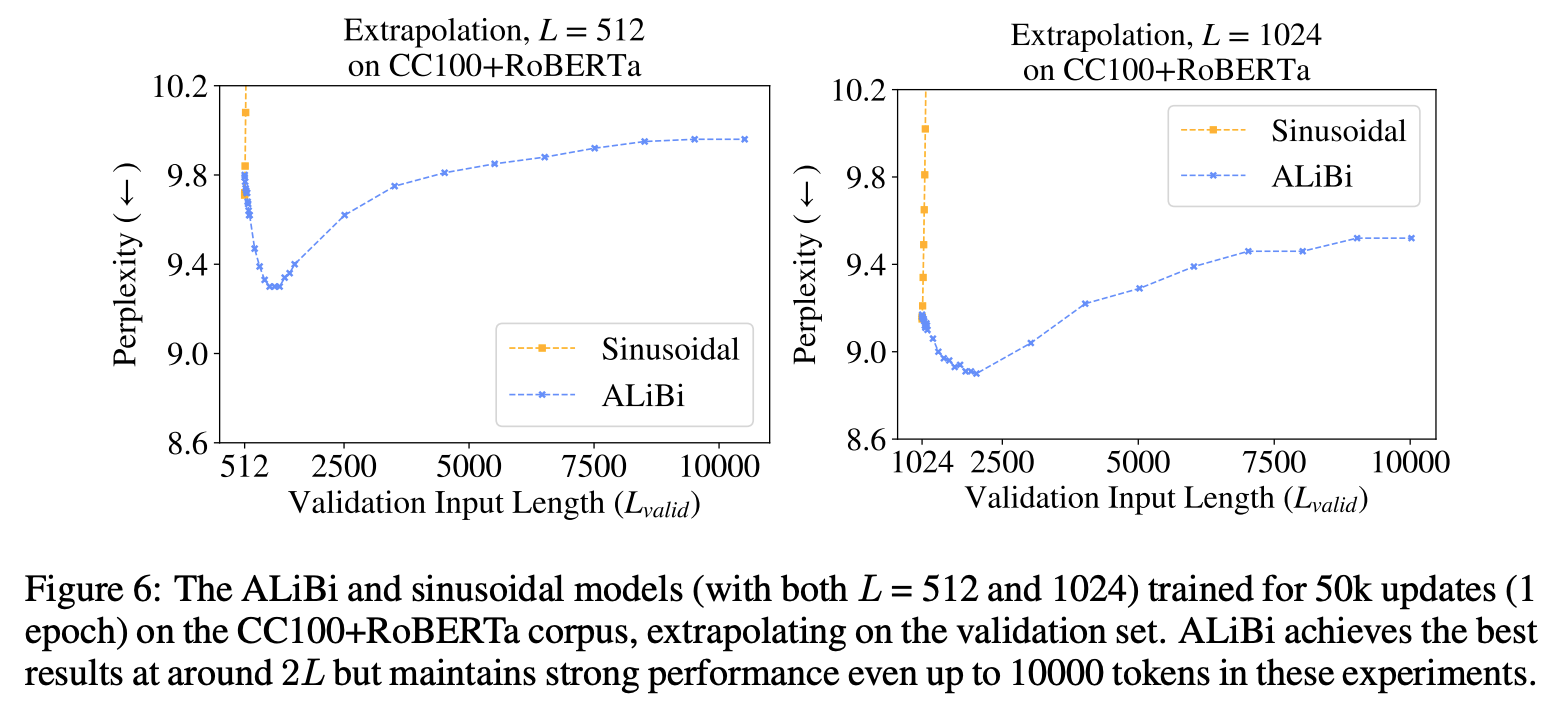 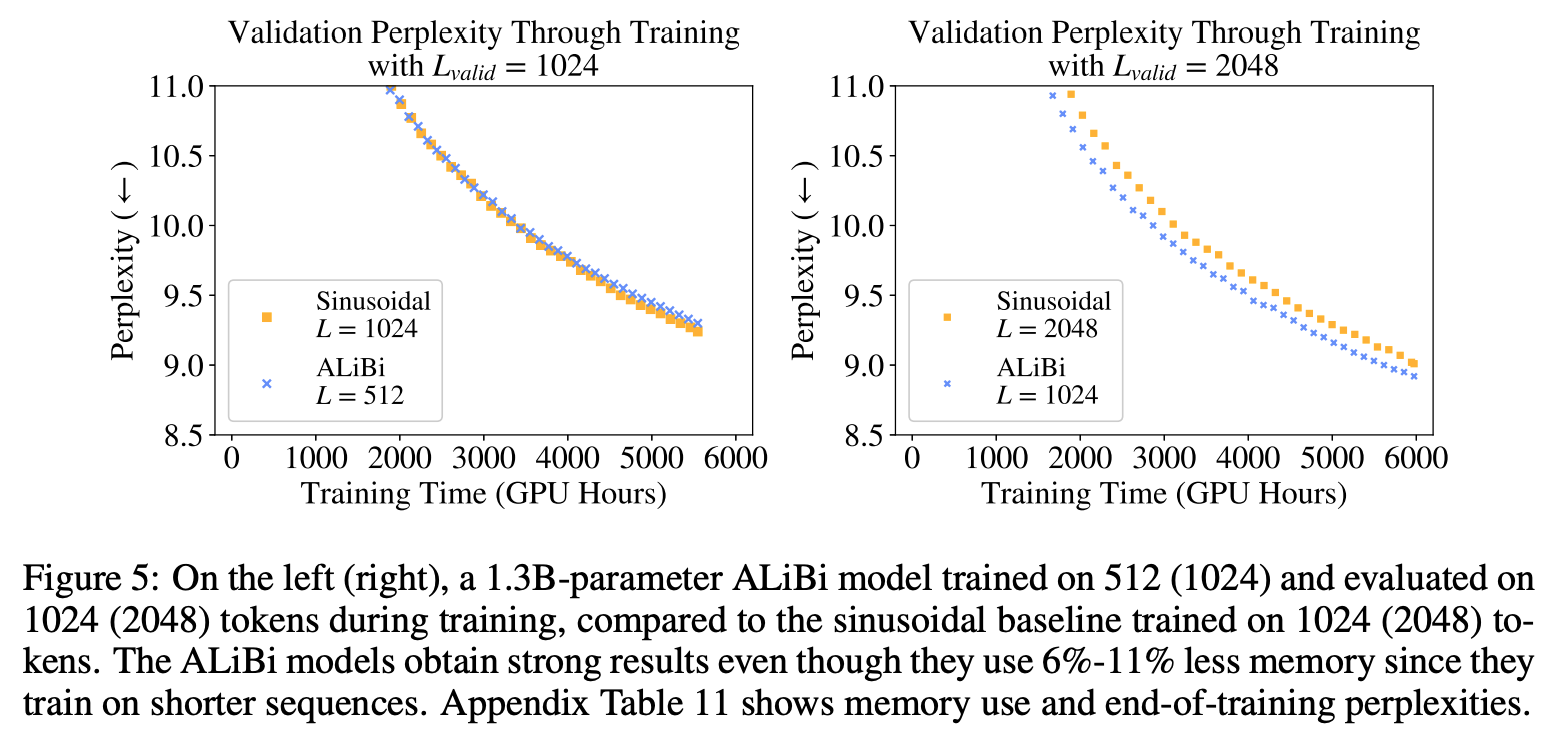 2024-03-26
Slides created for CS886 at UWaterloo
54
Multi-Query Attention
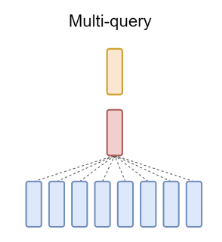 2024-03-26
Slides created for CS886 at UWaterloo
55
Attention Basics
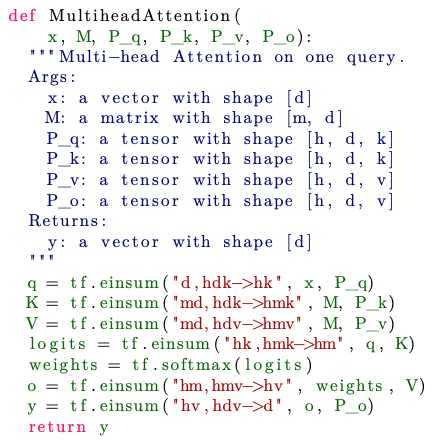 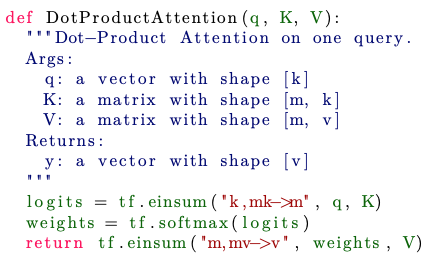 2024-03-26
Slides created for CS886 at UWaterloo
56
Multihead Attention During Training
Simplifying assumptions:
- m = n
- k = v = d/h
- n <= d
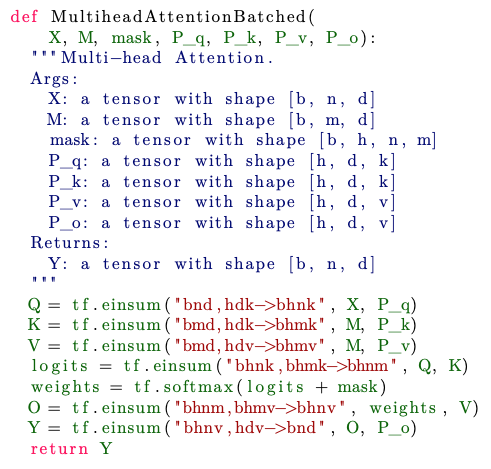 Total arithmetic operations: Θ(bnd^2)
Total memory accesses: Θ(bnd (XMQKVOY)+ bhn^2 (logits/weights) 
+ d^2 (P_qkvo))
Memory-to-operations ratio: O(1/d + 1/k + 1/bn) = O(1/k + 1/bn) << 1

^ This low ratio is necessary for good performance on GPU,
Where computational compacity can be two orders of 
magnitudes larger than memory bandwidth
Op: bndkh, Mem: bhnk
Op: bmdkh, Mem: bhmk
Op: bmdvh, Mem: bhmv
Op: bhnkm, Mem: bhnm
Op: bhnm, Mem: bhnm
Op: bhnmv, Mem: bhnv
Op: bhnvd, Mem: bnd
2024-03-26
Slides created for CS886 at UWaterloo
57
Multihead Attention During Inference
Simplifying assumptions:
- m depends on which call we’re at
- k = v = d/h
- n <= d
Across n calls… (to complete an entire sentence)
Total arithmetic operations: Θ(bnd^2) again
Total memory accesses: Θ(bdn^2 (KV) + nd^2(P_qkvo)) 
Memory-to-operations ratio: Θ(n/d + 1/b) 
^ approx. 1 when n = d OR b = 1 -> mem becomes BOTTLENECK

Resolving 1/b easy, n/d non-trivial, came from reloading KV each step of the way
Note: in an efficient implementation, the ratio is Θ(1/d + 1/b)
Op: bhdk, Mem: bhk
Op: bhdk, Mem: bhk(m+1)


Op: bhdv, Mem: bhv(m+1)

Op: bhk(m+1), Mem: bh(m+1)
Op: bh(m+1), Mem: bh(m+1)
Op: bhmv, Mem: bhv
Op: bhdv, Mem: bd
2024-03-26
Slides created for CS886 at UWaterloo
58
Keeping n/d low
Limit n, the sequence length
Reduce the number of positions being attended to to a local neighborhood, thus reducing K/V
Multi-query Attention: keep the same K/V across different heads
2024-03-26
Slides created for CS886 at UWaterloo
59
Multiquery Attention During Training
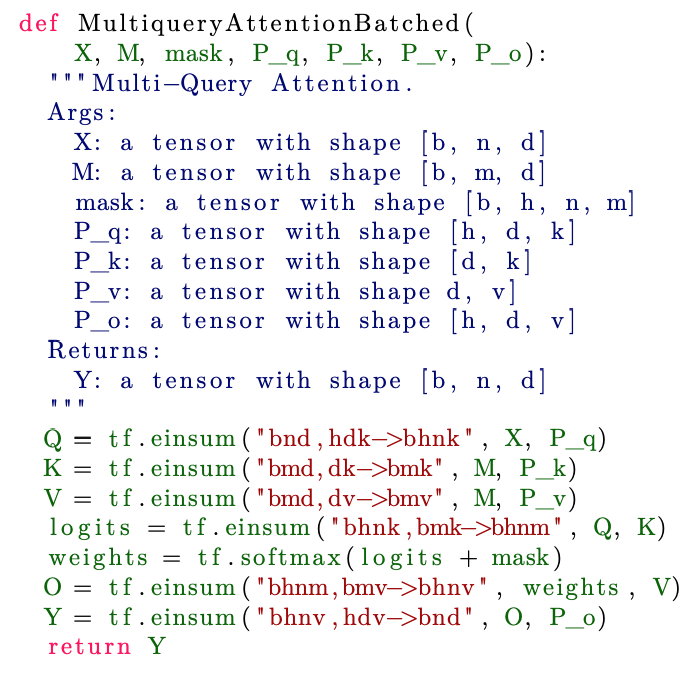 Total arithmetic operations: Θ(bnd^2)
Total memory accesses: Θ(bnd (XMQOY)+ bhn^2 (logits/weights) + d^2 (P_qkvo))
Memory-to-operations ratio: O(1/k + 1/bn) << 1
Op: bndkh, Mem: bhnk
Op: bmdk, Mem: bmk
Op: bmdv, Mem: bmv
Op: bhnkm, Mem: bhnm
Op: bhnm, Mem: bhnm
Op: bhnmv, Mem: bhnv
Op: bhnvd, Mem: bnd
2024-03-26
Slides created for CS886 at UWaterloo
60
Multiquery Attention During Inference
Across n calls… (to complete an entire sentence)
Total arithmetic operations: Θ(bnd^2) again
Total memory accesses: Θ(bnd (xqoy) + bkn^2 (KV) + d^2(P_qkvo))
Memory-to-operations ratio: Θ(1/d + n/dh + 1/b), n/d reduced by a factor of h
Op: bhdk, Mem: bhk
Op: bdk, Mem: bk(m+1)


Op: bdv, Mem: bv(m+1)

Op: bhk(m+1), Mem: bh(m+1)
Op: bh(m+1), Mem: bh(m+1)
Op: bhmv, Mem: bhv
Op: bhdv, Mem: bd
2024-03-26
Slides created for CS886 at UWaterloo
61
Multiquery Results
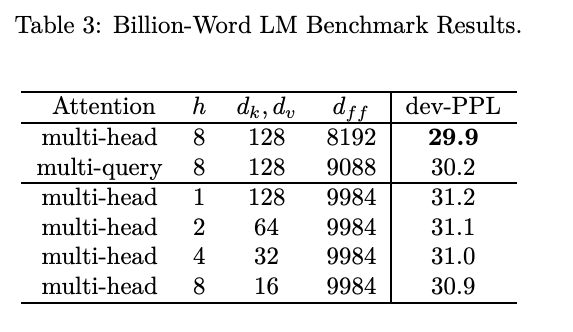 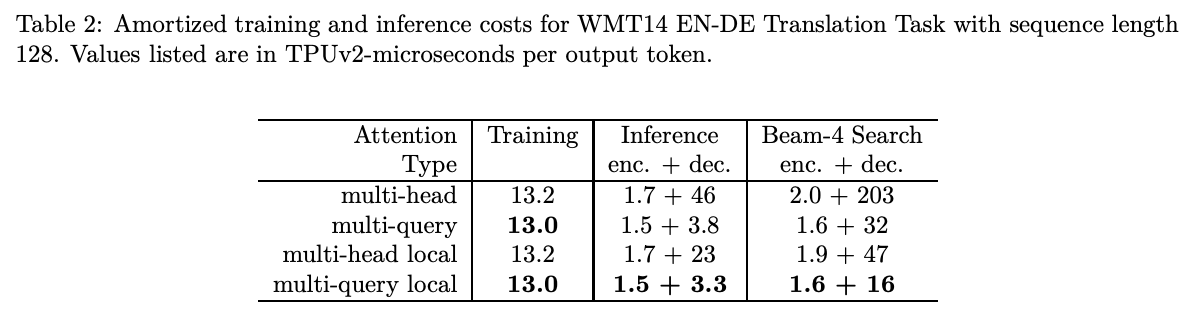 Why only the speed-up for the decoder? Because for decoders, we iteratively reload the K/V’s during inference. Encoders don’t have this problem/bottleneck, so we don’t apply it to them.
2024-03-26
Slides created for CS886 at UWaterloo
62
The Problem with Multiquery Attention
We’ll need to re-train existing models just for faster inference
Solution: Adapt multihead attention (MHA) to multiquery attention (MQA) with a small fraction of the original training compute with Uptraining
Quality degradation and training instability
Solution: Groupquery Attention (GQA)
2024-03-26
Slides created for CS886 at UWaterloo
63
Group-Query Attention
2024-03-26
Slides created for CS886 at UWaterloo
64
Uptraining
Key and value projection matrices (P_kv) are mean pooled into a single projection matrix
Works better than selecting one key/value projection matrix
Or randomly initializing the projection matrix
The pooled projection matrix is then trained for α = 5% of its original training steps
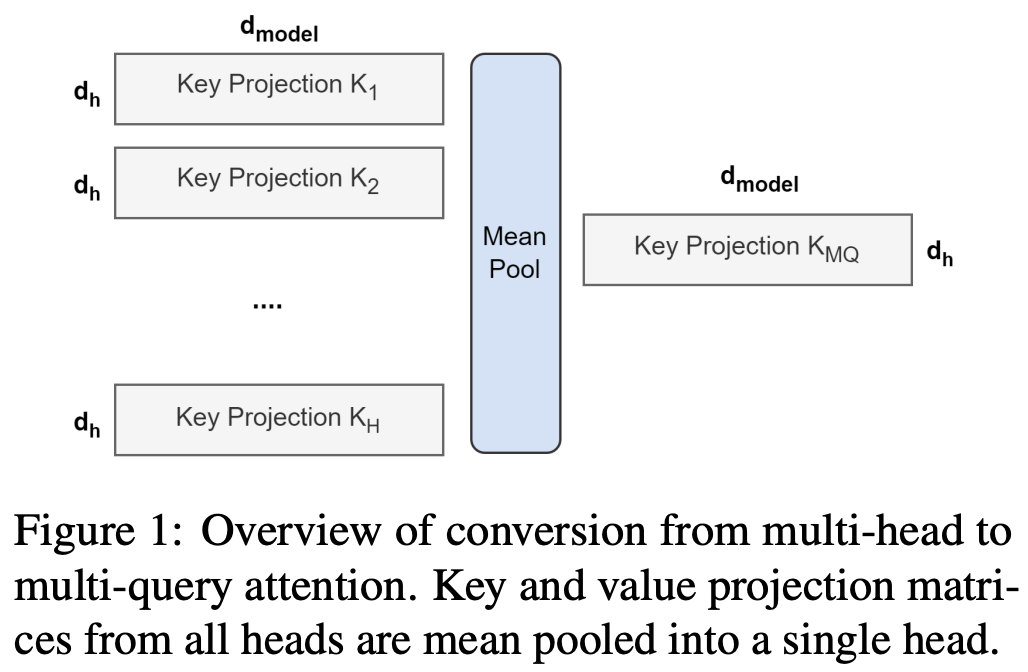 2024-03-26
Slides created for CS886 at UWaterloo
65
Groupquery Attention
GQA is the natural middle of MQA and MHA: heads are divided into G groups, with each group sharing a single key and value head
When converting MHA to GQA, we mean pool each group’s key/value heads into a single key/value head, and train for α steps
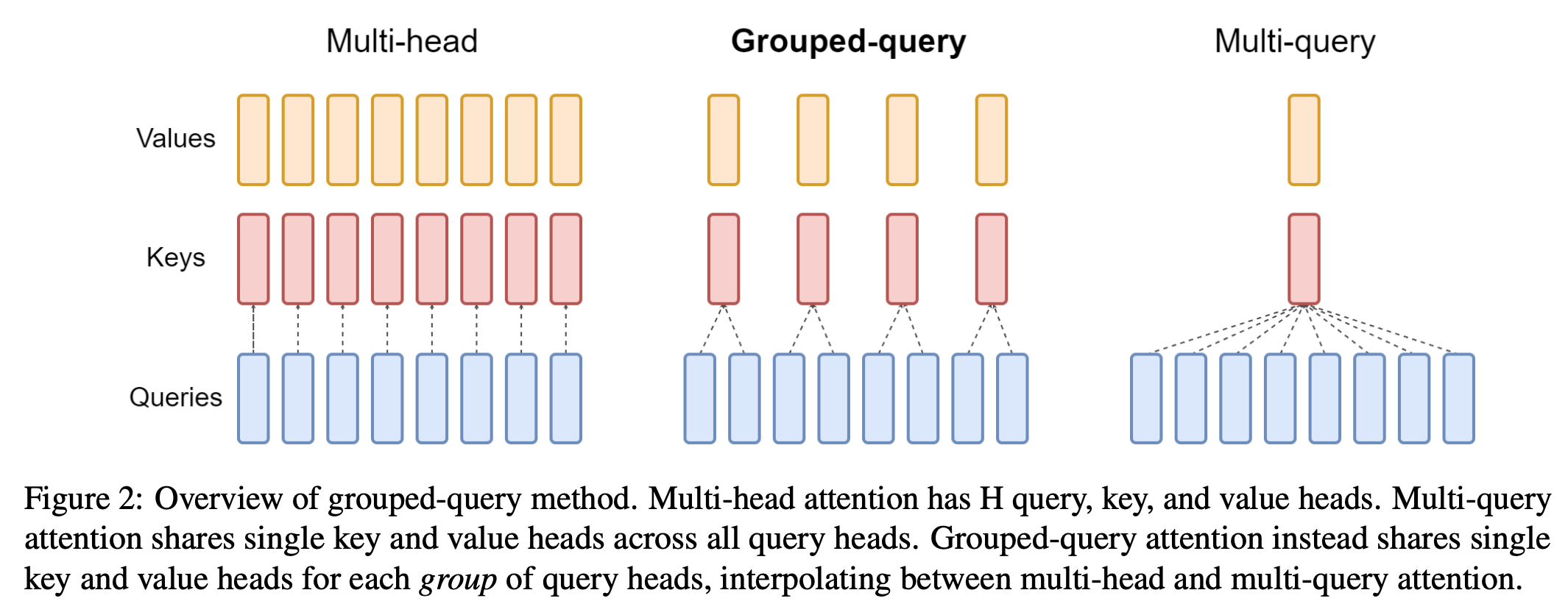 2024-03-26
Slides created for CS886 at UWaterloo
66
Groupquery Attention (cont’d)
Recall that across n calls of inference… (to complete a sentence)
Total arithmetic operations: Θ(bnd^2)
Total memory accesses: Θ(bdn^2 (KV) + nd^2(P_qkvo))
So larger MHA models (with larger d) already suffer more from ops than mem, which reduces the n/d ratio, as desired
-> MQA might be too extreme -> GQA better
In standard sharding, the single key/value head will be replicated once for each model partition
GQA removes this waste
GQA, like MQA, is for reducing the reloading of K, V during decoder inference, and thus is not applied to encoder self-attention layers
2024-03-26
Slides created for CS886 at UWaterloo
67
Groupquery Attention Results
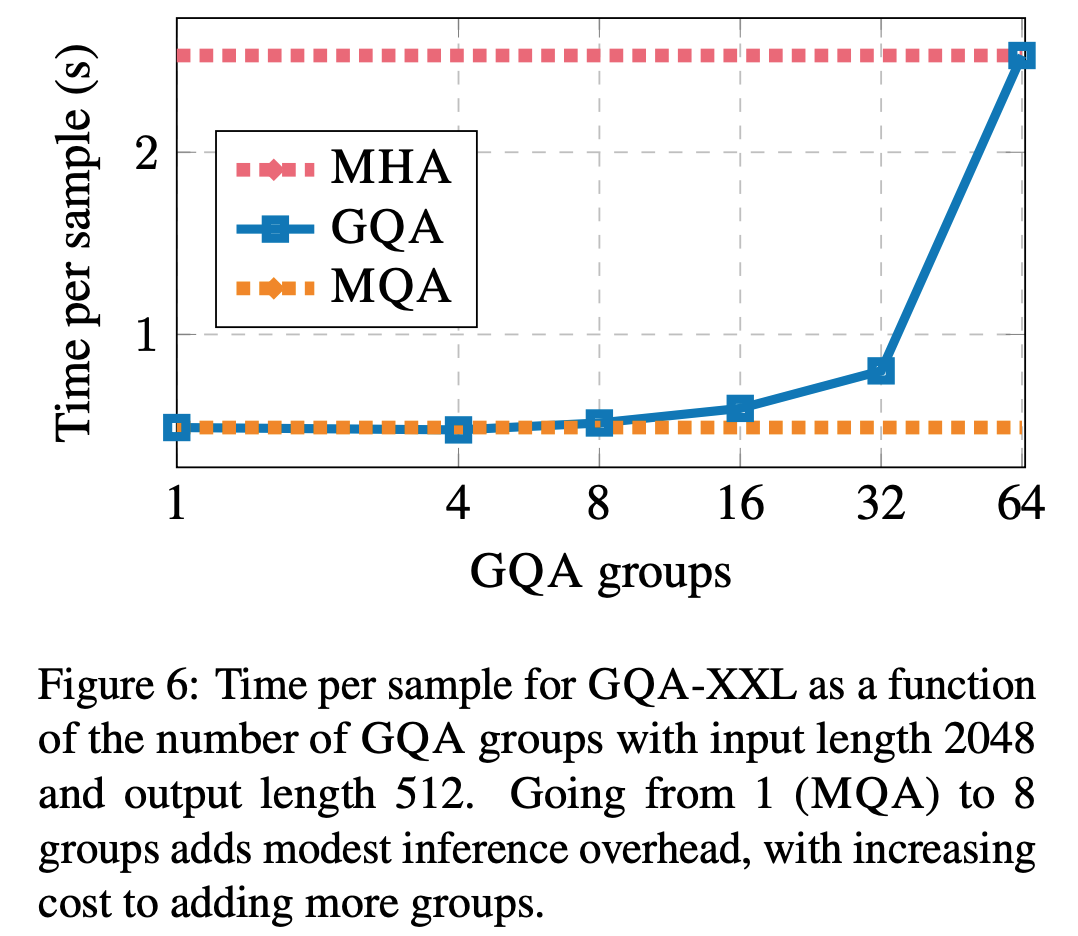 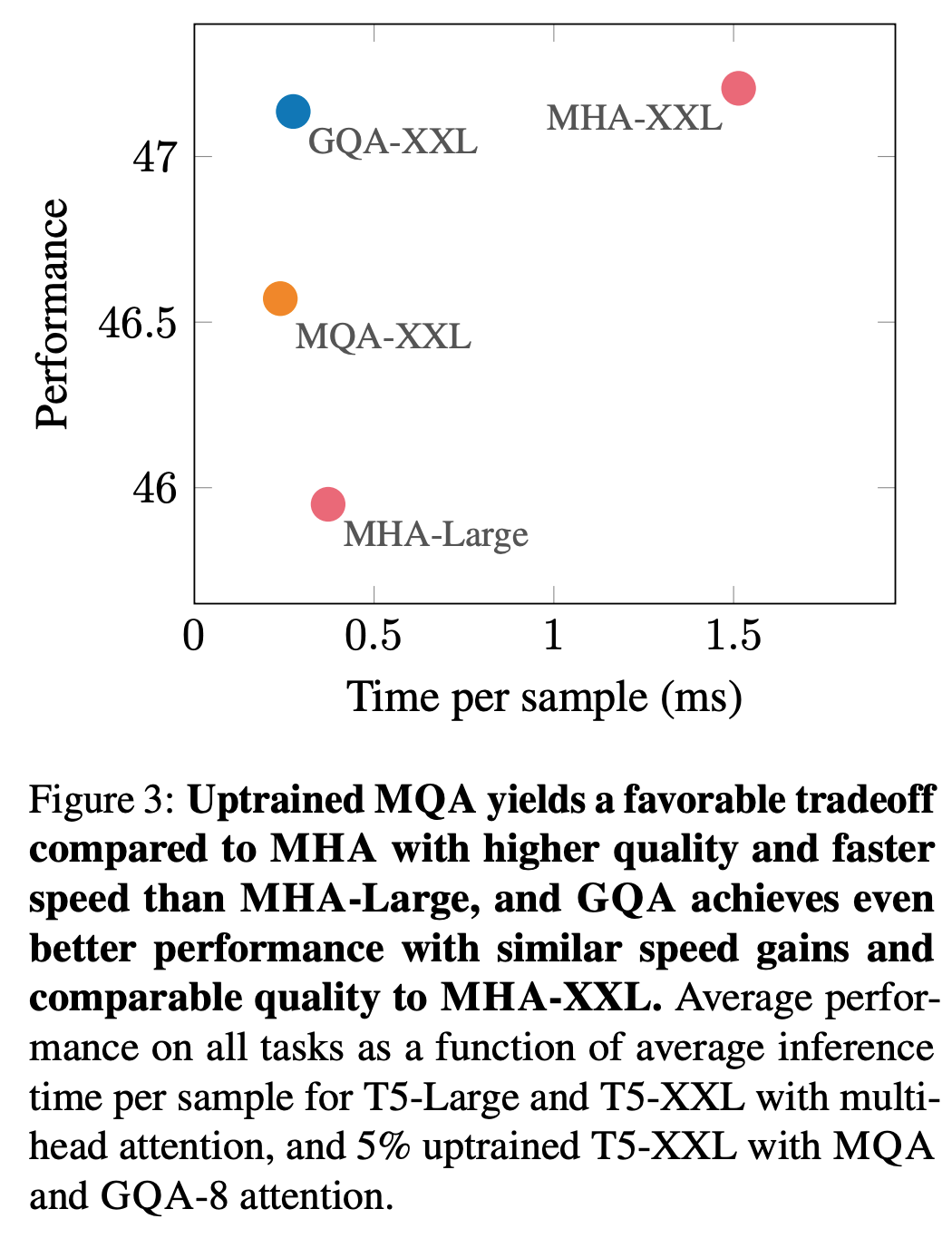 2024-03-26
Slides created for CS886 at UWaterloo
68
Uptraining Results
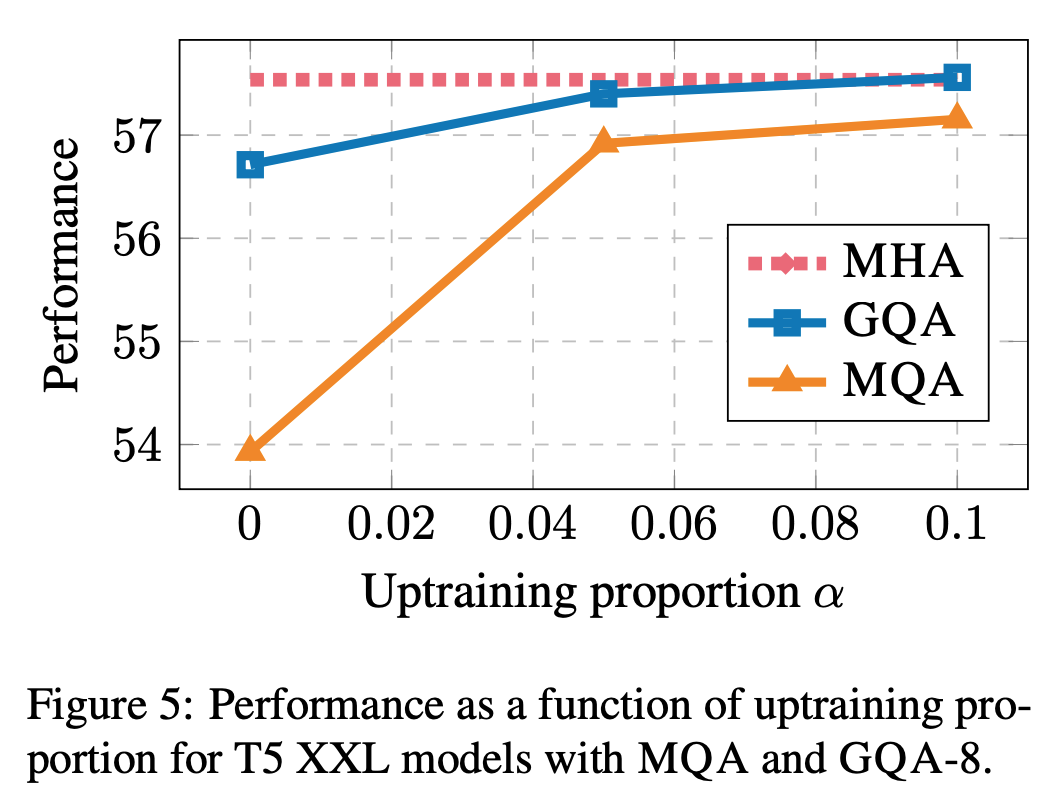 2024-03-26
Slides created for CS886 at UWaterloo
69
Flash Attention
2024-03-26
Slides created for CS886 at UWaterloo
70
Previous Attention Speedups
Speed up attention with sparse/low-rank approximation
But Flash Attention speeds things up by reducing reads/writes to slow memory (high bandwidth memory, or HBM) and deferring them to fast memory (on-chip SRAM), without approximation
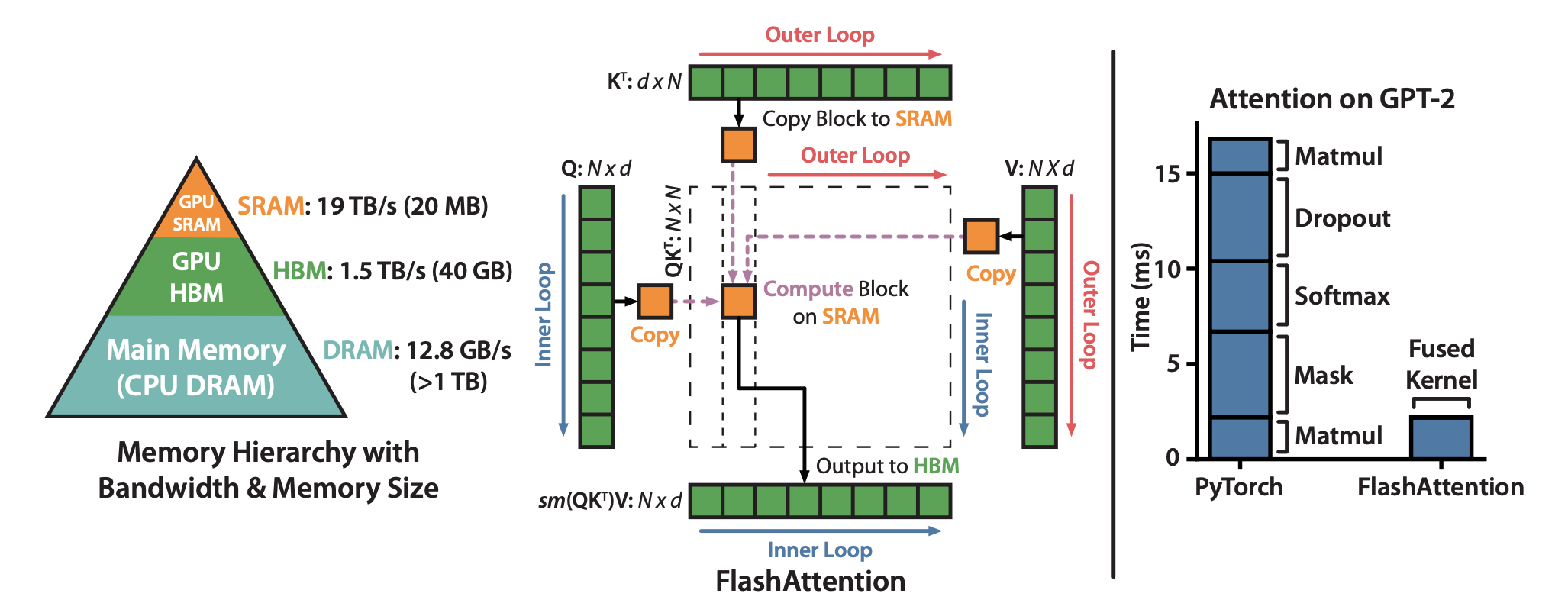 2024-03-26
Slides created for CS886 at UWaterloo
71
GPU basics
A100 GPU, a standard (SOTA ?) GPU
40 – 80GB of HBM, 1.5-2.0TB/s
192KB of SRAM, 19TB/s
SRAM are much smaller, but much faster
GPUs have many threads to execute an operation (called a kernel). Each kernel loads inputs from HBM to registers and SRAM, computes, then writes outputs to HBM
Operations are either (depending on op-to-mem-access ratio)
Compute-bound: e.g., matrix multiply, convolution
Memory-bound: e.g., activation, dropout, sum, softmax, batch norm
2024-03-26
Slides created for CS886 at UWaterloo
72
Standard Attention
Matrix dimensions

Storing takes O(N^2) memory
Often N >> d (e.g., GPT-2, N = 1024, d = 64)
We can speed up the memory-bound operations with Flash Attention
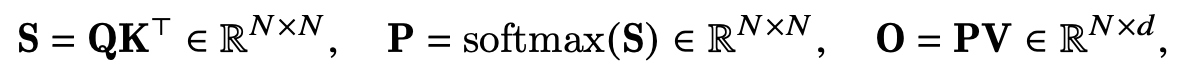 2024-03-26
Slides created for CS886 at UWaterloo
73
Standard Attention (cont’d)
Load Q, K by blocks from HBM, compute S = QK^T
Write S to HBM
Read S from HBM, compute P = softmax(S)
Write P to HBM
Load P and V from HBM, compute O = PV
Write O to HBM
Return O
2024-03-26
Slides created for CS886 at UWaterloo
74
Flash Attention Forward Pass
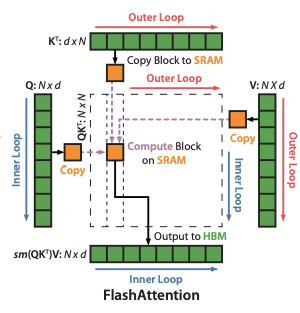 Tiling so that everything fits



Re-computation for softmax
For a single row,
m(x) = max x_i      f(x) = exp(x – m(x))       l(x) = sum(f(x))	   softmax(x) = f(x) / l(x)

Now for [x1 x2]concatenated into the same row:
m(x) = m([x1 x2]) = max(m(x1), m(x2))       f(x) = [exp(m(x1)-m(x))f(x1) exp(m(x2)-m(x))f(x2)]
l(x) = l([x1 x2]) = exp(m(x1)-m(x))l(x1) + exp(m(x2)-m(x))l(x2)	     softmax(x) = f(x) / l(x)
2024-03-26
Slides created for CS886 at UWaterloo
75
Flash Attention (cont’d)
For loop on Kj, Vj
	Load Kj, Vj from HBM to SRAM
	For loop on Qi, Oi
		Load Qi, Oi, li, mi from HBM to SRAM
		On chip, ompute Sij = QiKj^T		
		On chip, compute 	mij = rowmax(Sij)
					Pij = exp(Sij - mij)
					lij = rowsum(Pij)
		On chip, compute	mi' = max(mi, mij)
					li’ = exp(mi – mi’)li + exp(mij – mi’)lij
		Write Oi <- diag(li’)^-1(diag(li)exp(mi-mi’)Oi + exp(mij – mi’)PijVj) to HBM
		li <- li’, mi <- mi’
Return O
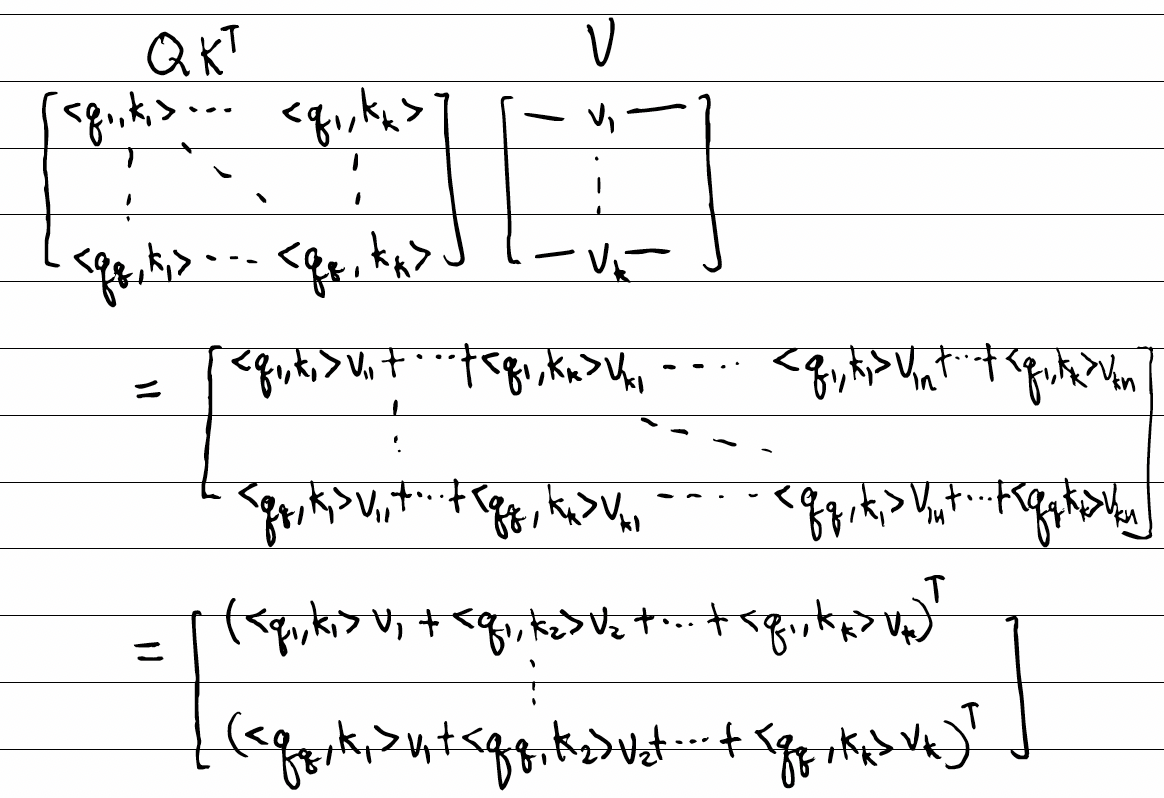 2024-03-26
Slides created for CS886 at UWaterloo
76
Flash Attention Guarantees
Flash Attention requires O(N) additional memory
Naïve vs. Flash Attention HBM accesses
Naïve: Nd+N^2 HBM accesses
Flash Attention: N^2d^2M^-1 HBM accesses
Note: N^2d^2M^-1 comes from Q/O, read/written T_cNd times
In terms of memory access complexity, there is nothing better under mild assumptions in terms of N, d, and M
2024-03-26
Slides created for CS886 at UWaterloo
77
Block-Sparse Flash Attention
Block-Sparse: mask QK^T (only keep certain blocks)
For ease of integration with Flash Attention, we want each block of the mask M to be all 1s/0s
Implementation in Flash Attention: just skip zero blocks! The 2nd term that depends on Q/O will take s% of the previous number of HBM accesses since the number of passes on Q is reduced in the same ratio
Nd + N^2d^2M^-1s HBM accesses
2024-03-26
Slides created for CS886 at UWaterloo
78
Flash Attention Results
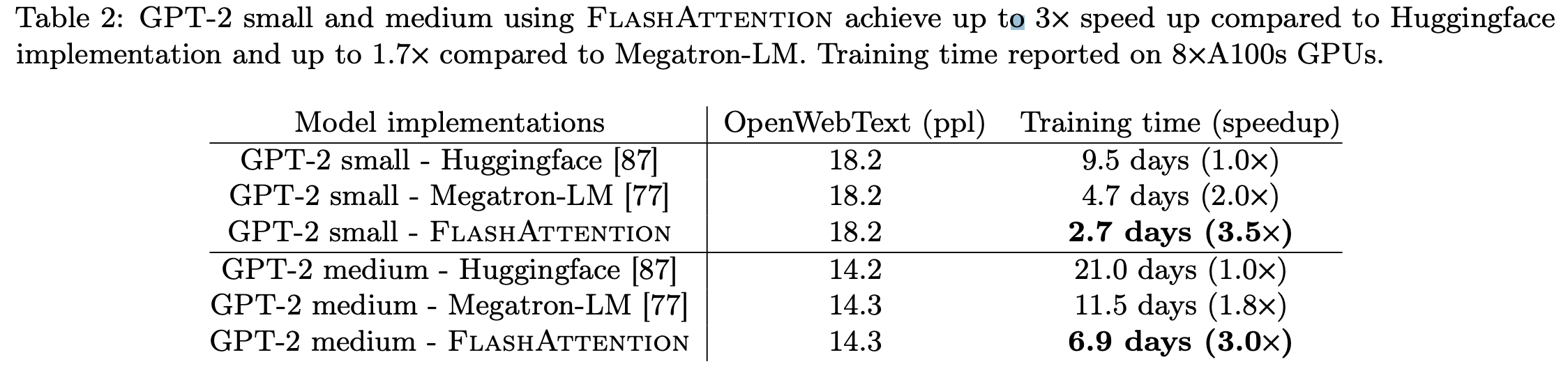 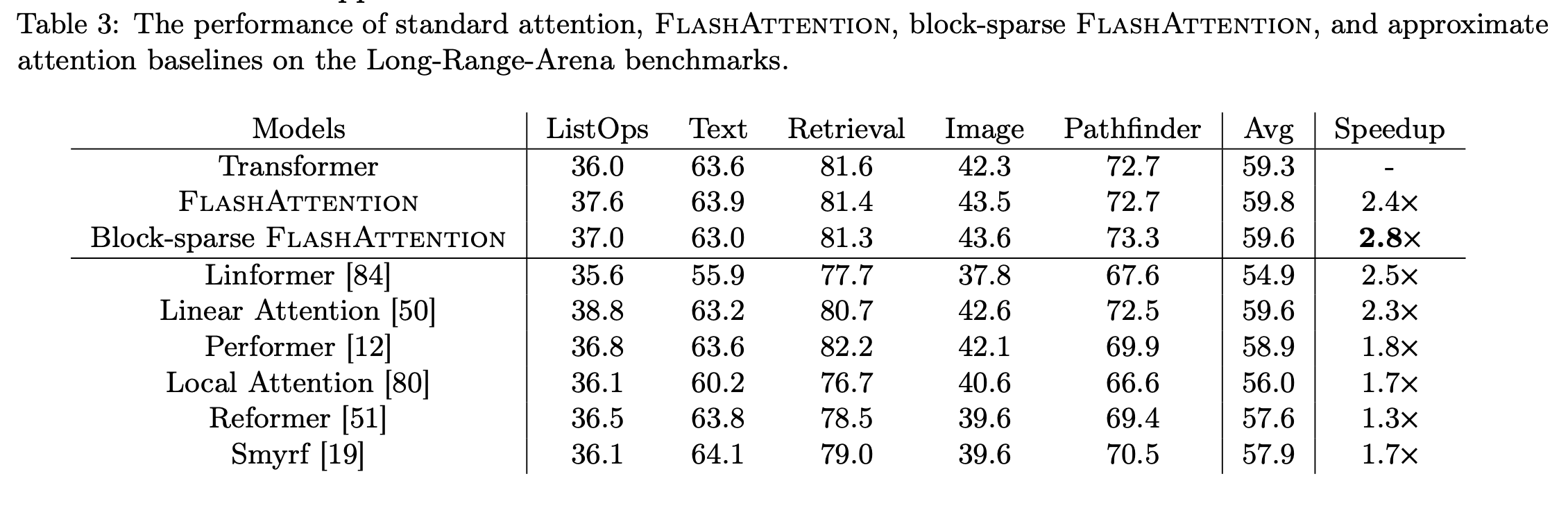 2024-03-26
Slides created for CS886 at UWaterloo
79
Flash Attention Results (cont’d)
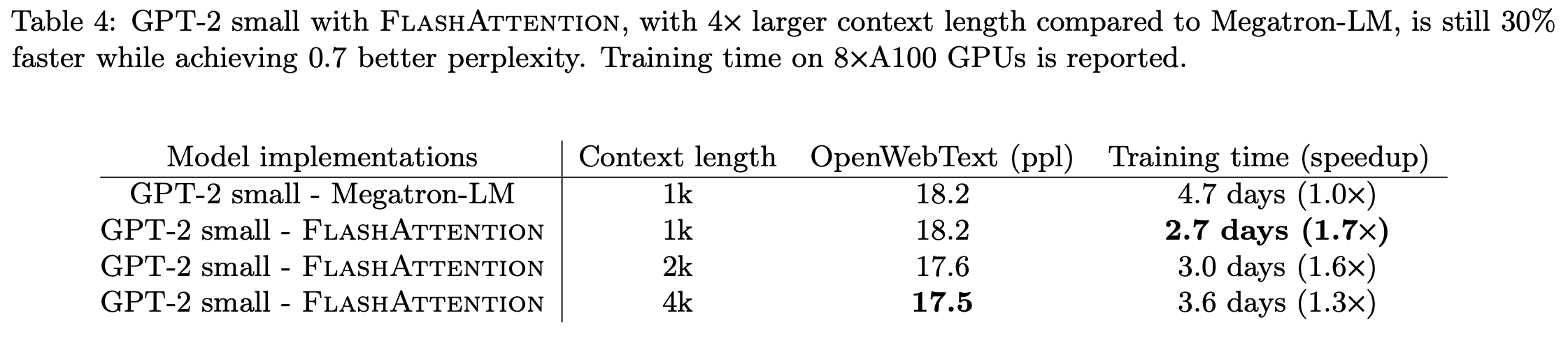 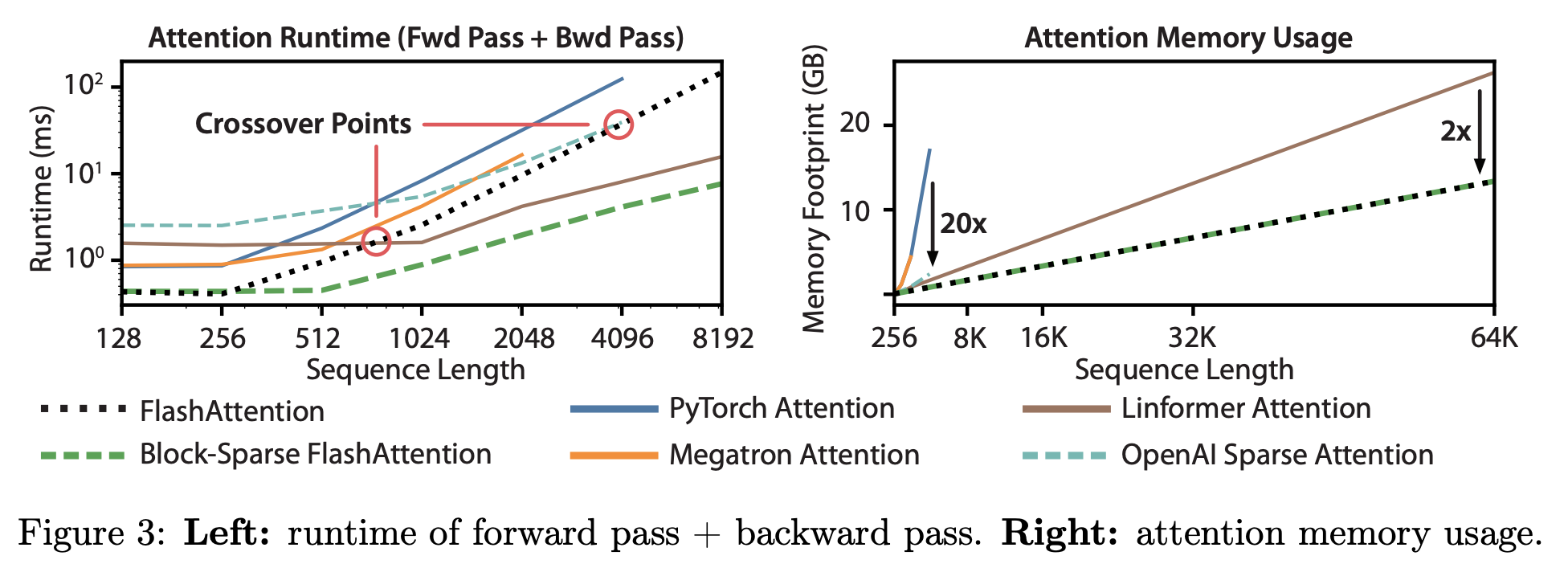 2024-03-26
Slides created for CS886 at UWaterloo
80
Flash Attention Results (cont’d 2)
Path-X: 16K context, Path-256 64K context
Limitations
Needed to write Flash Attention in CUDA (lack of PyTorch support for fine-grained control of memory access)
Other IO-Aware DL outside of Attention
Multi-GPU Flash Attention
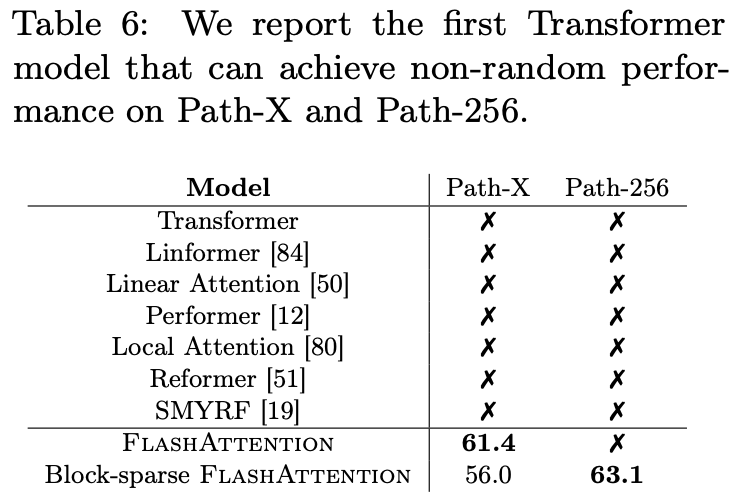 2024-03-26
Slides created for CS886 at UWaterloo
81
Flash Attention v2
2024-03-26
Slides created for CS886 at UWaterloo
82
Flash Attention v2
Reduce non-matmul FLOPs
From Oi <- diag(li’)^-1(diag(li)exp(mi-mi’)Oi + exp(mij – mi’)PijVj) 
To Oi <- exp(mi-mi’)Oi + exp(mij – mi’)PijVj
And multiplying by diag(li)^-1 at the end

Causal masking in LM: if we mask the block of S_ij = Q_iK_j anyway, don’t even bother calculating it
2024-03-26
Slides created for CS886 at UWaterloo
83
Flash Attention v2 (cont’d)
Parallelism: in v2, Q/O is on the outside loop, and K/V is the inner. The outside loop is parallelizable as it writes to different O blocks
In the backward pass, K/V is on the outside loop. Thus we can parallelize as follows:
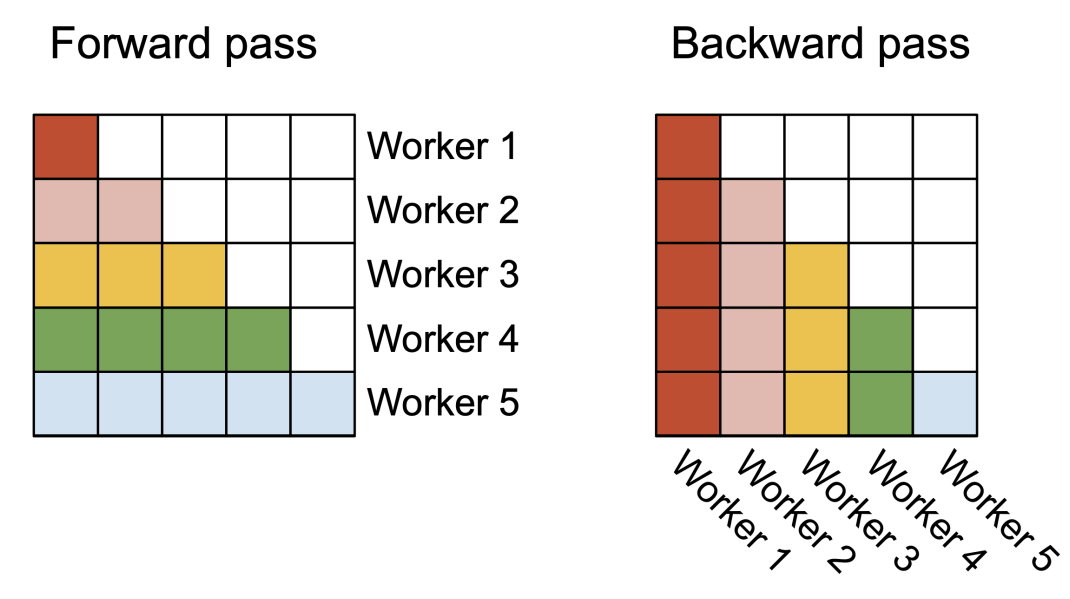 2024-03-26
Slides created for CS886 at UWaterloo
84
Flash Attention v2 (cont’d 2)
Warp Partitioning: split-Q rather than split-KV
Within each thread block, threads are grouped into warps (32 threads)
So that warps don’t have to communicate at the end to aggregate (sum up) the results
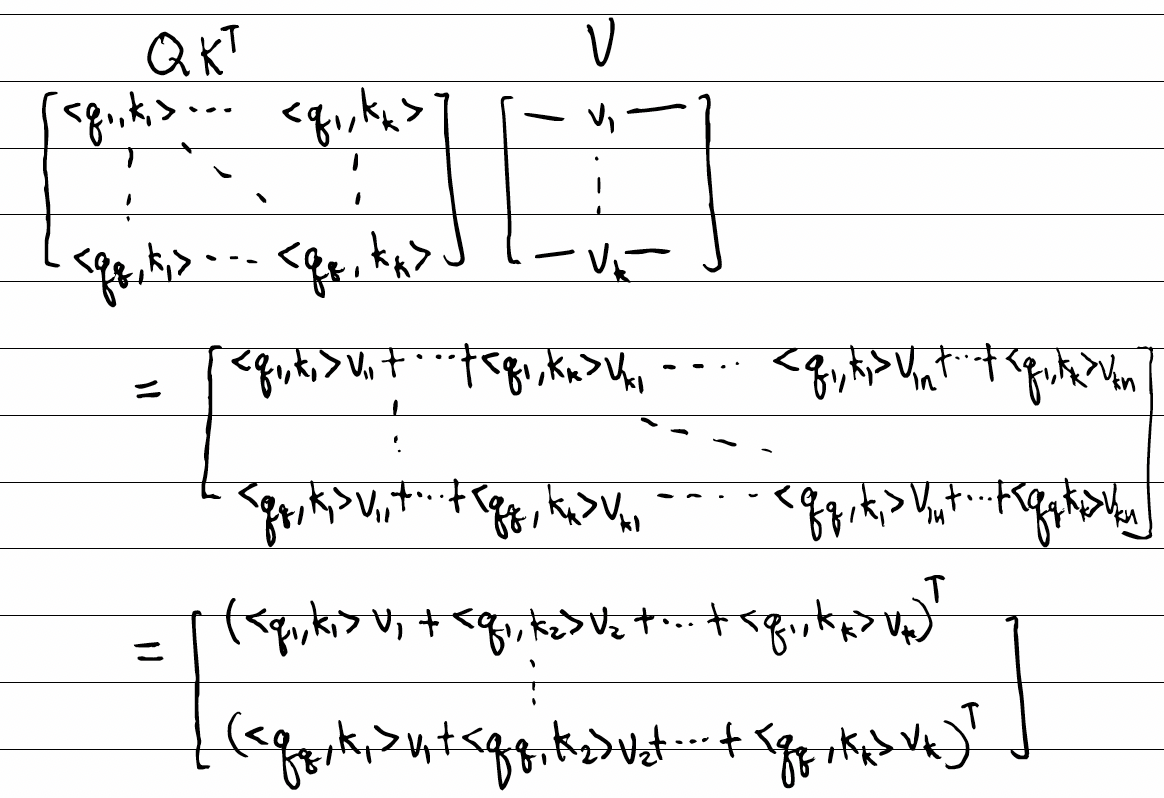 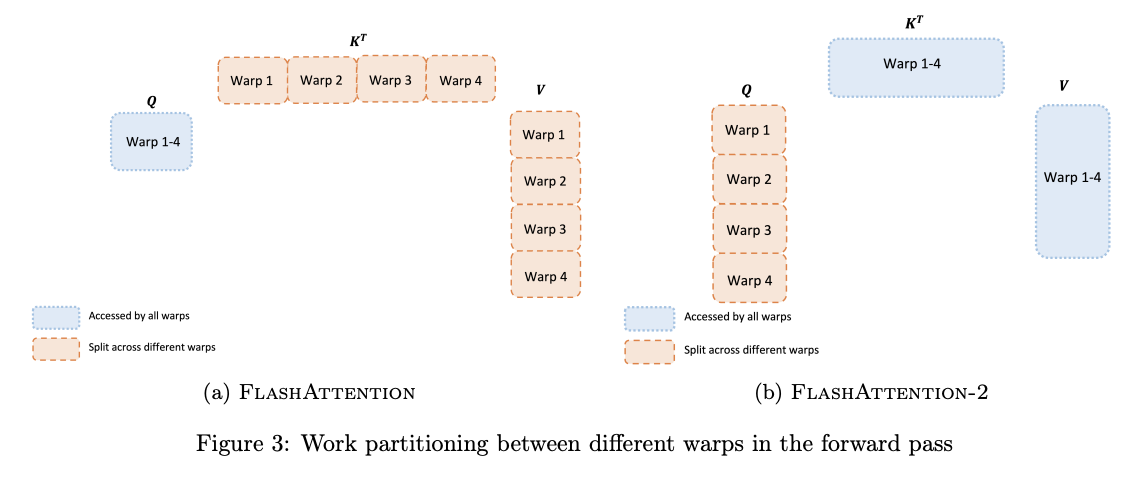 2024-03-26
Slides created for CS886 at UWaterloo
85
Flash Attention v2 Results
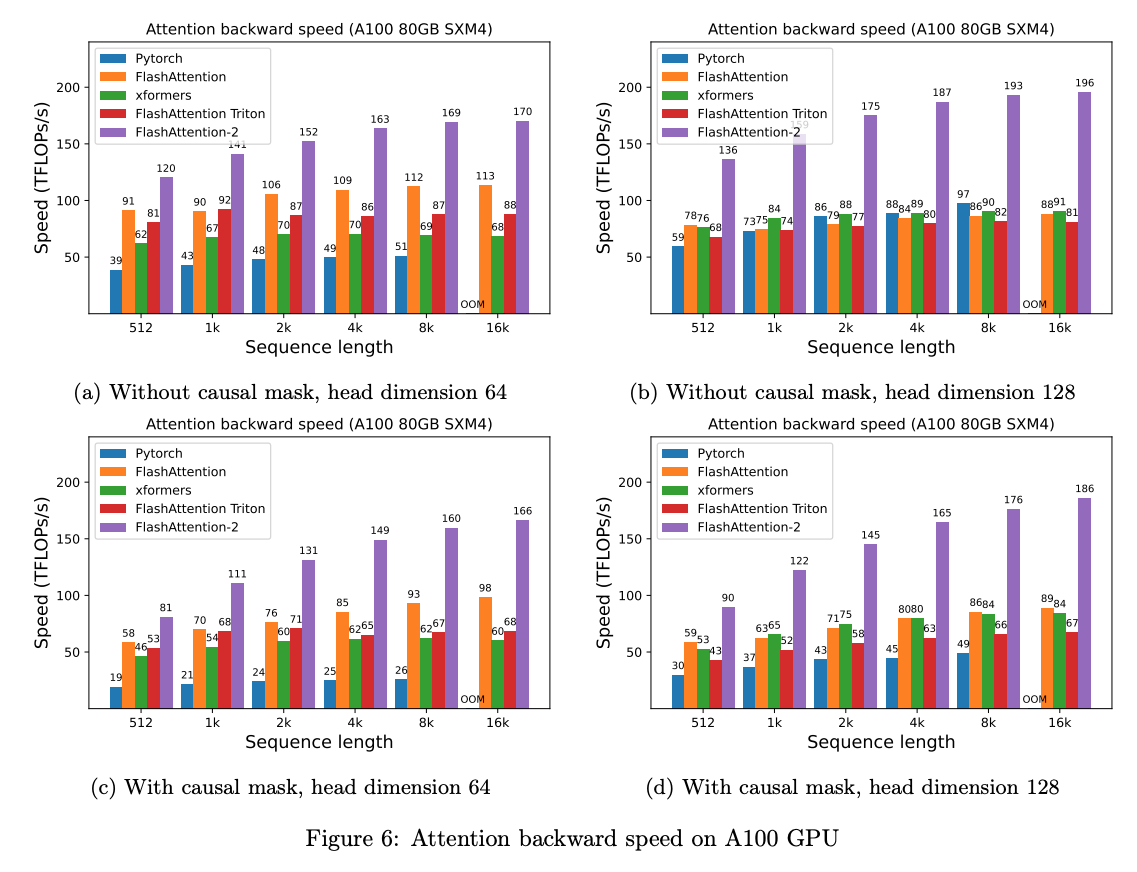 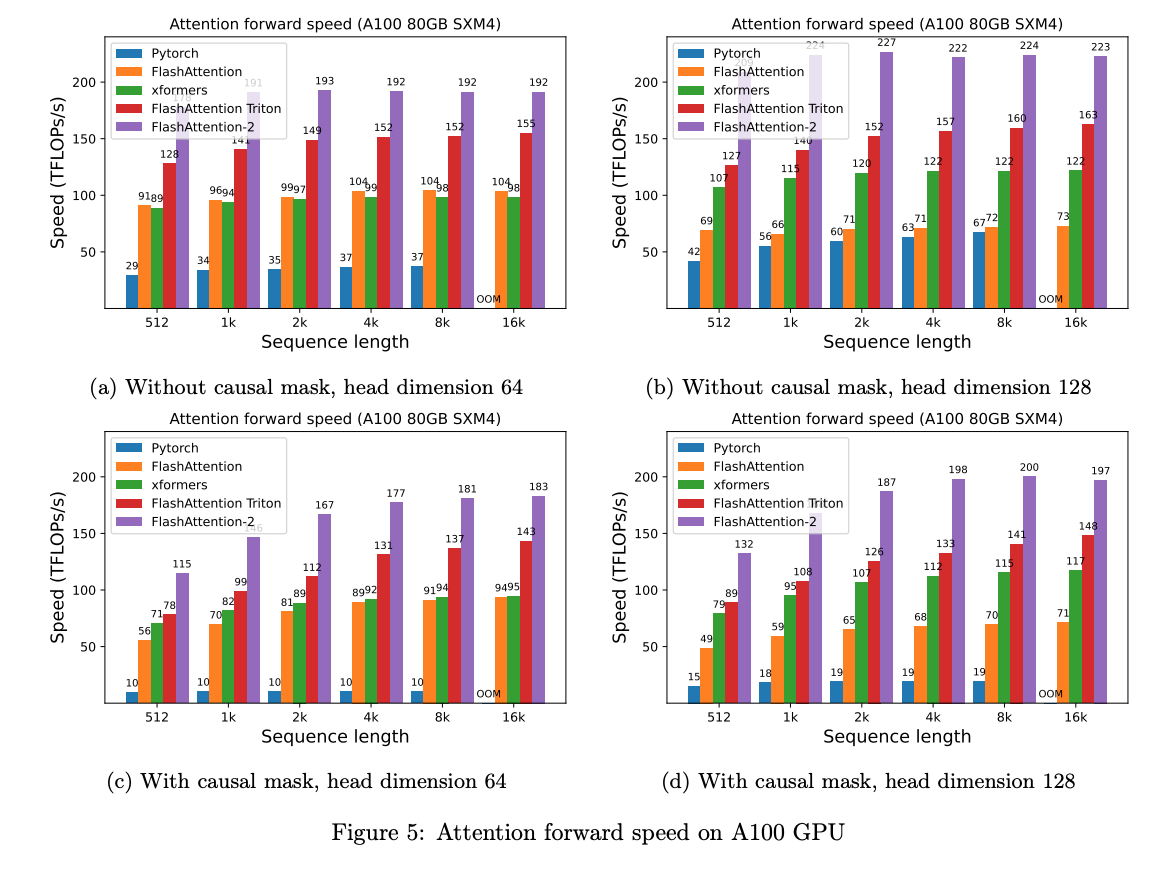 2024-03-26
Slides created for CS886 at UWaterloo
86
References
Attention is All You Need (https://arxiv.org/pdf/1706.03762.pdf)
RoPE (https://arxiv.org/pdf/2104.09864.pdf)
ALiBi (https://arxiv.org/pdf/2108.12409.pdf)
Multi Attention (https://arxiv.org/pdf/1911.02150.pdf)
Group Attention (https://arxiv.org/pdf/2305.13245v2.pdf)
Flash Attention (https://arxiv.org/pdf/2205.14135.pdf)
Flash Attention-2 (https://arxiv.org/pdf/2307.08691.pdf)
Investigation on what positional embeddings learn (https://aclanthology.org/2020.emnlp-main.555.pdf)
2024-03-26
Slides created for CS886 at UWaterloo
87